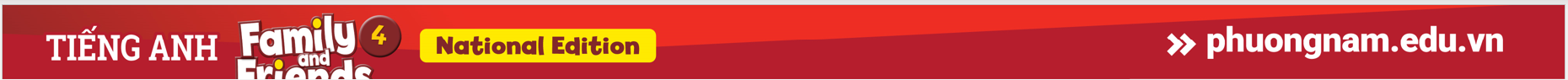 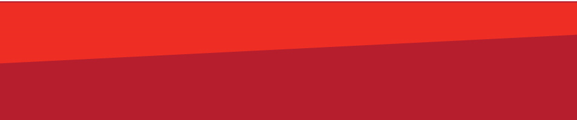 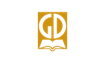 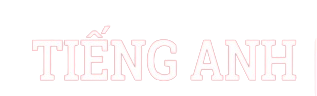 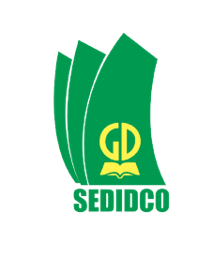 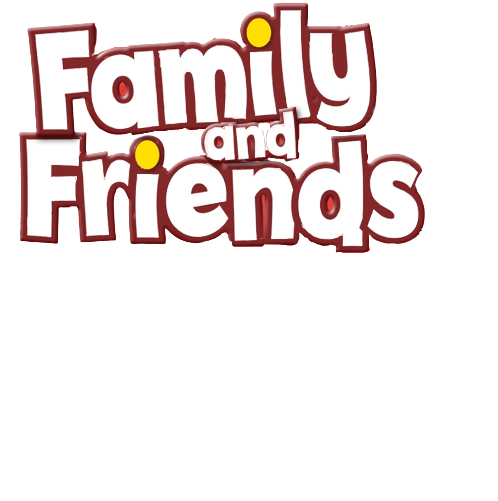 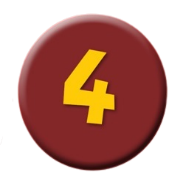 REVIEW 4
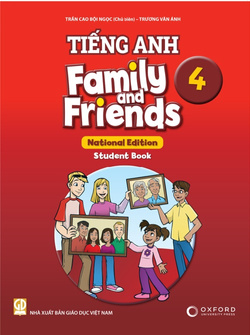 Period 2
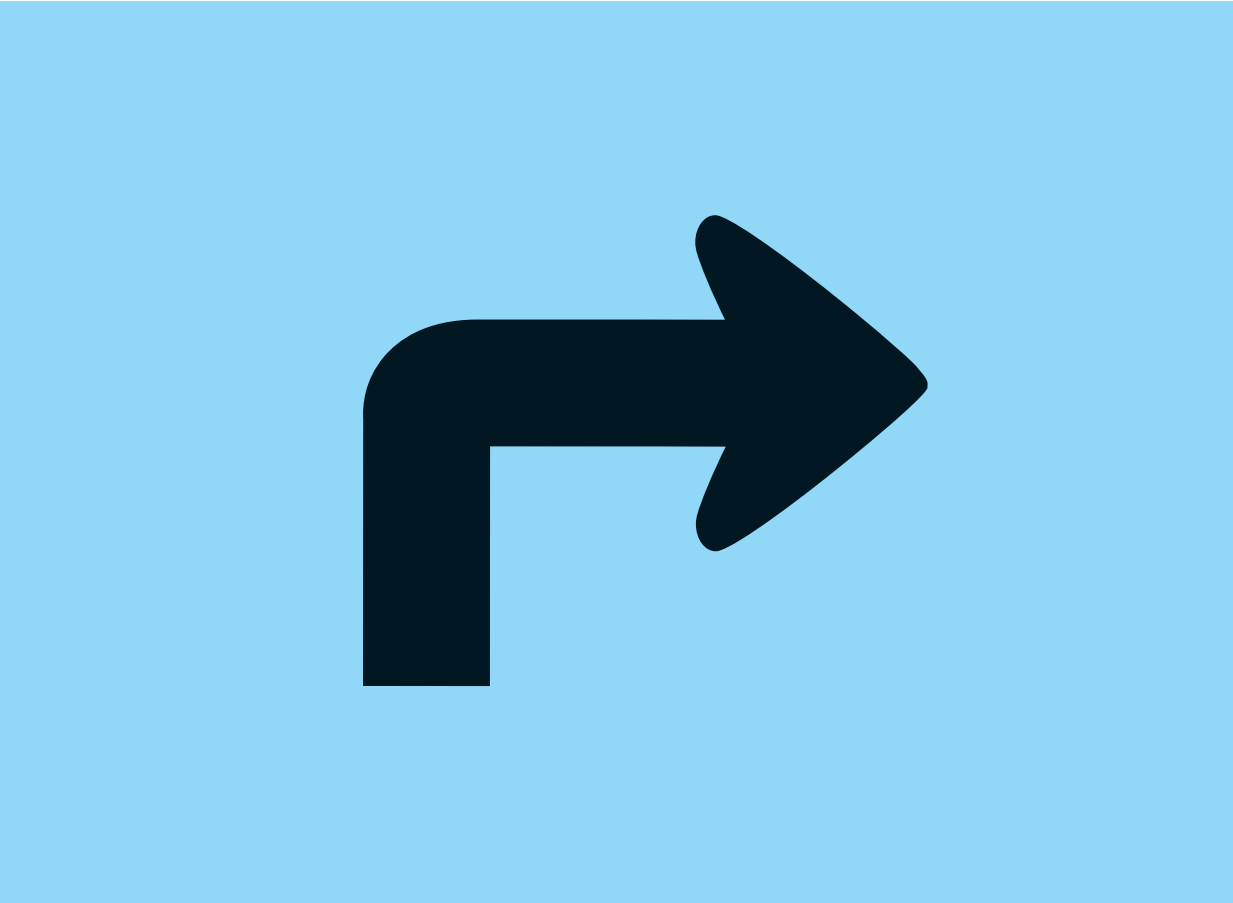 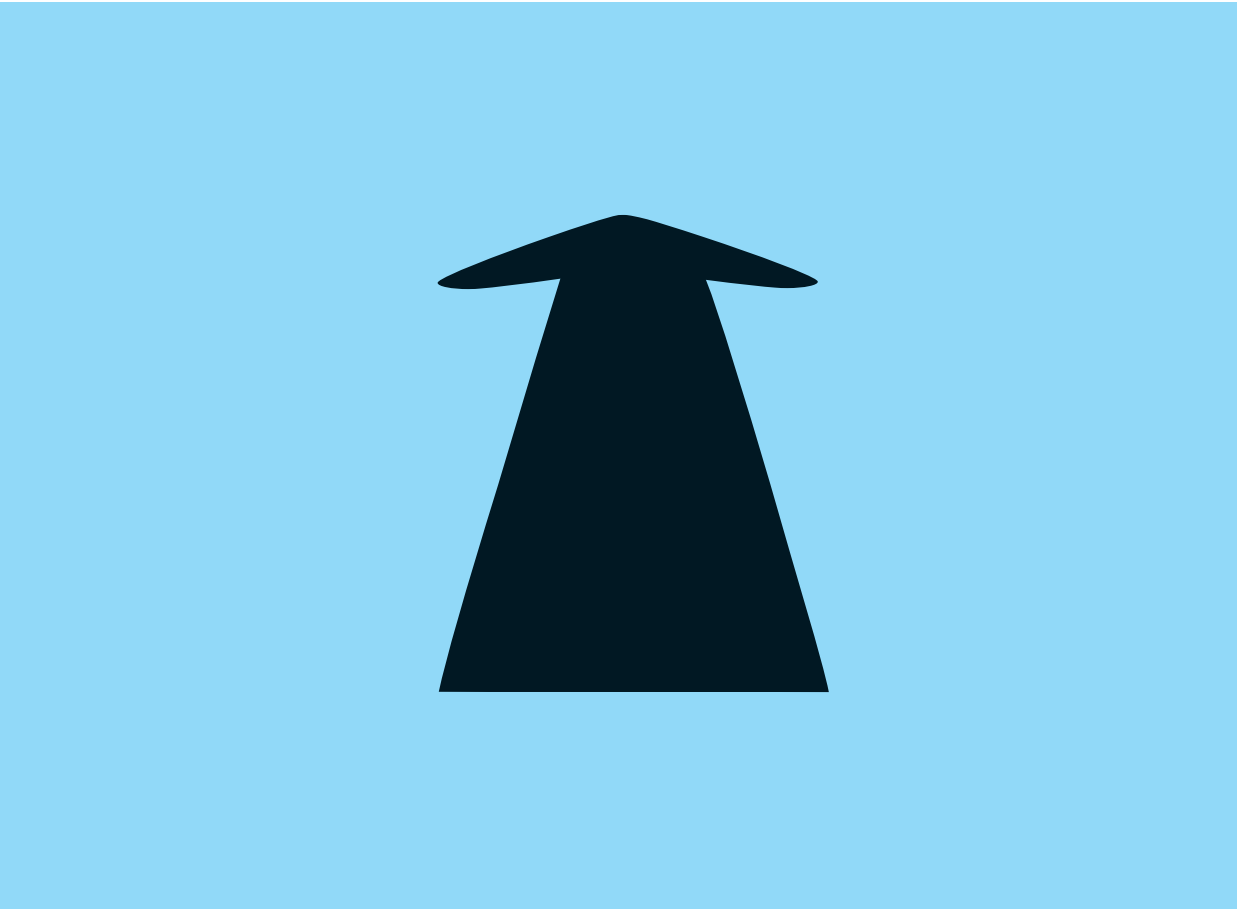 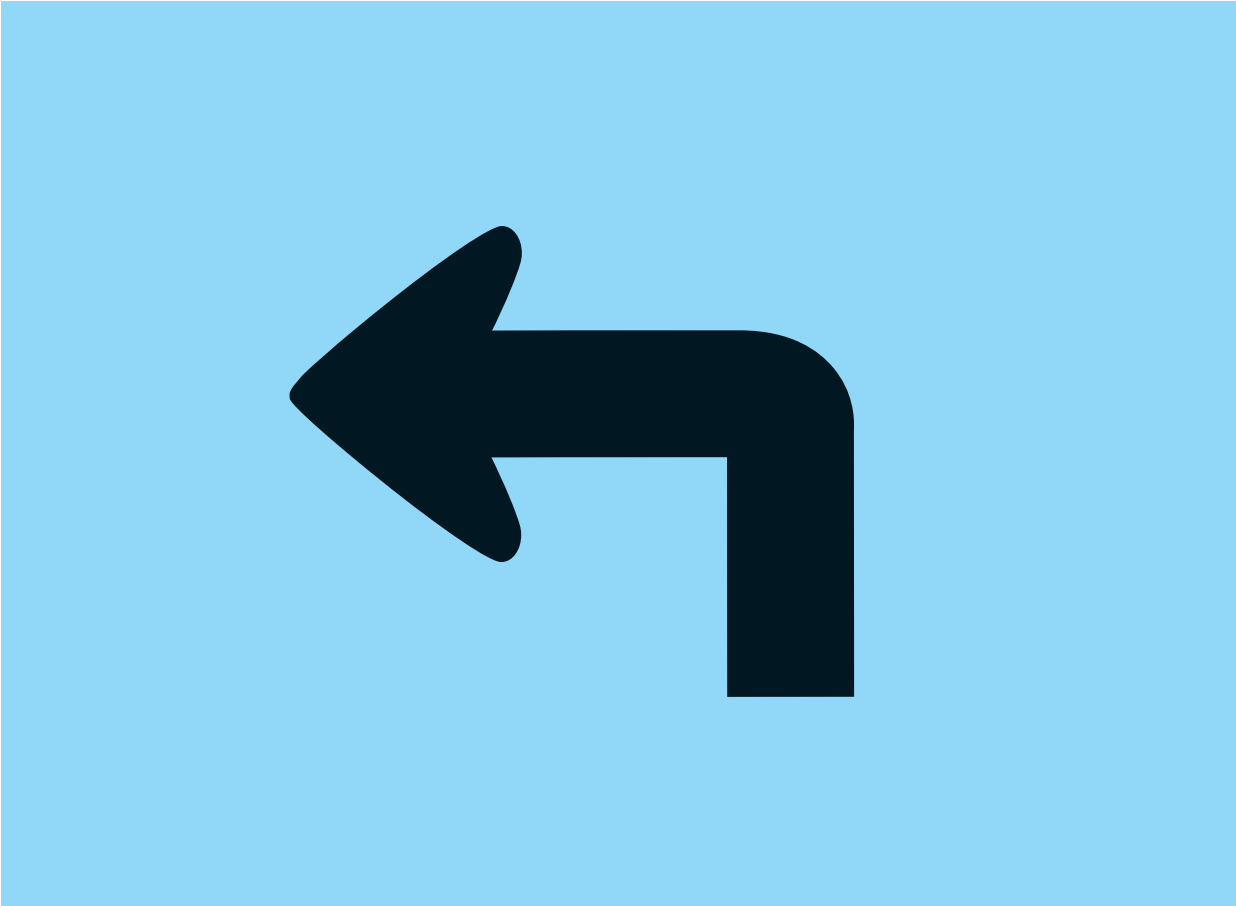 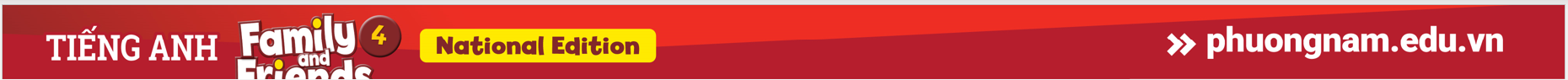 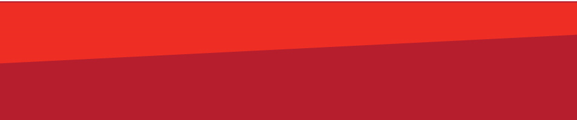 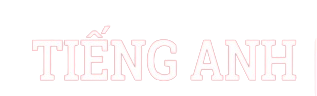 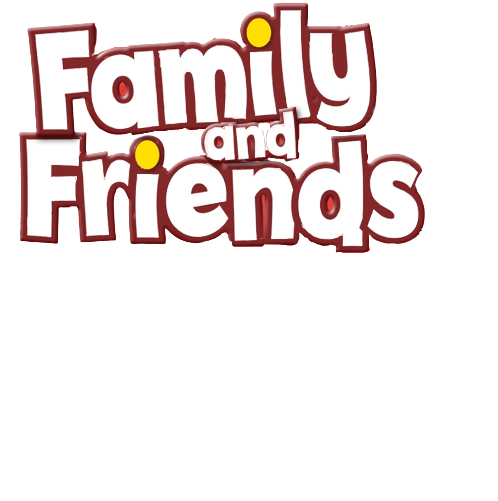 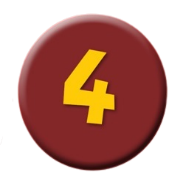 HELLO SONG
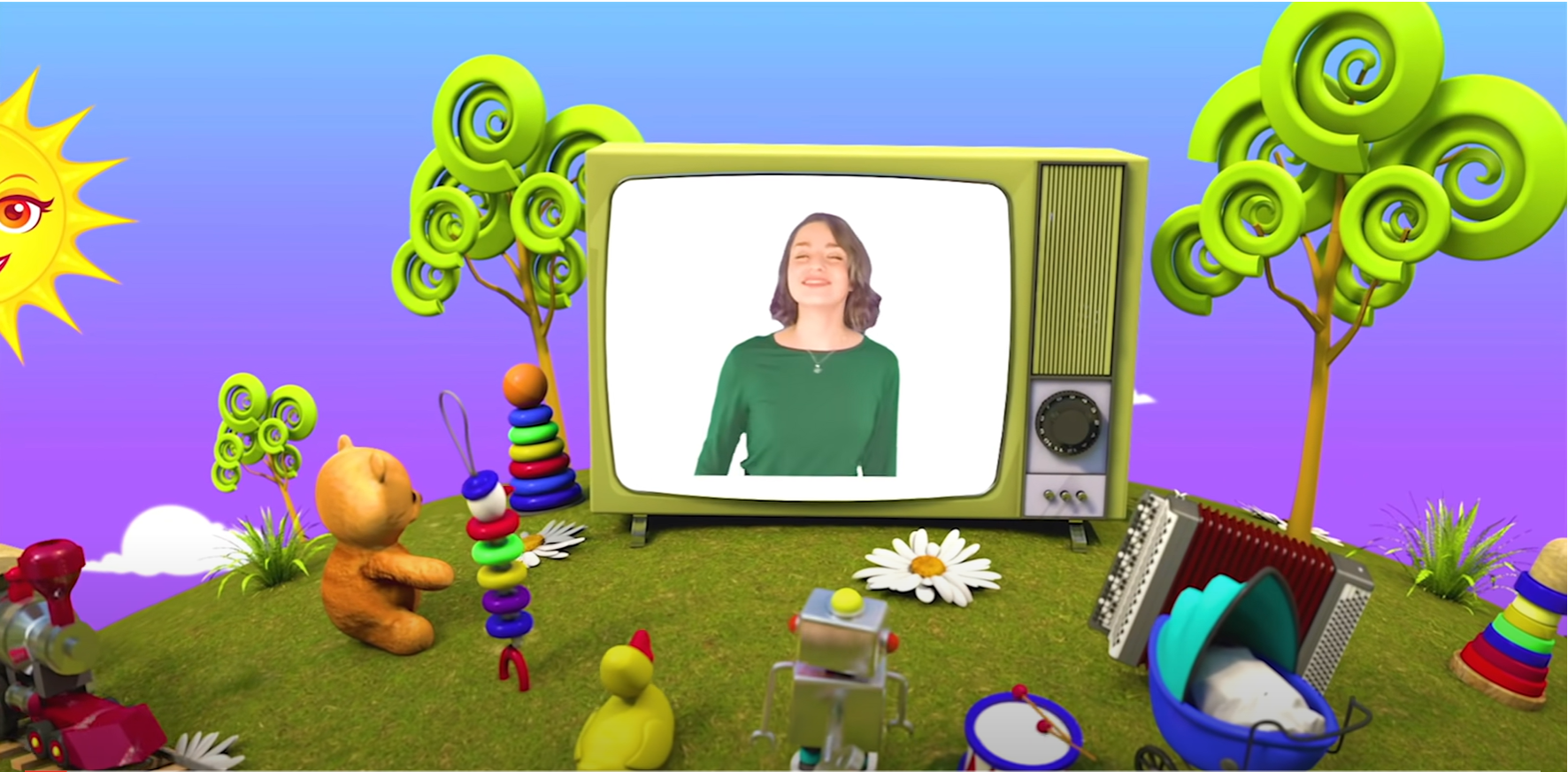 [Speaker Notes: https://www.youtube.com/watch?v=pqDEwPi7vxg]
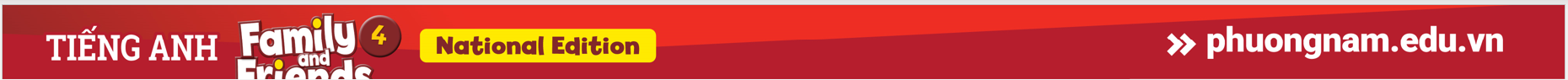 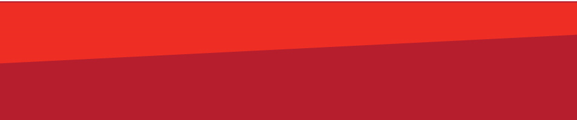 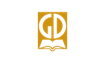 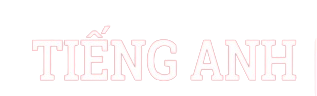 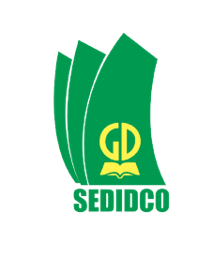 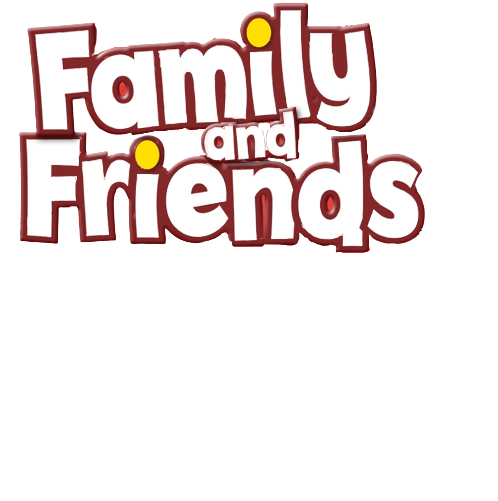 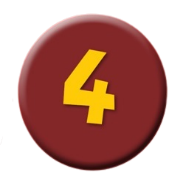 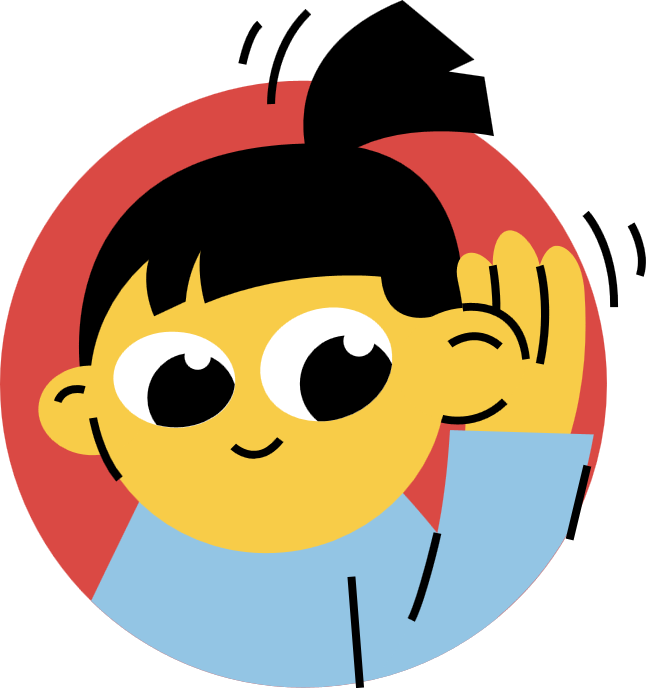 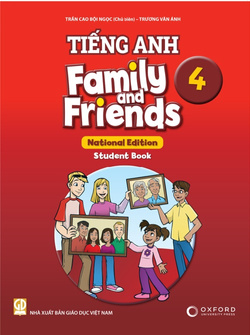 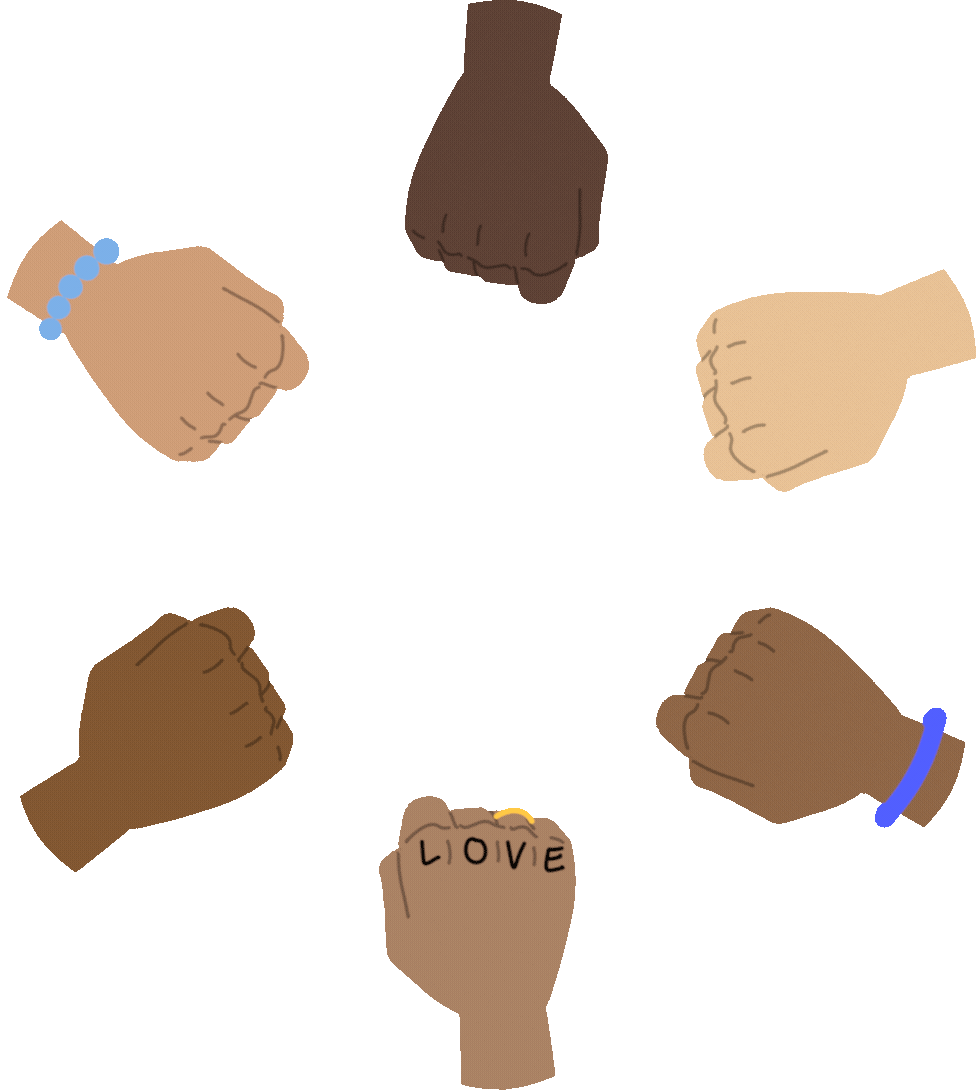 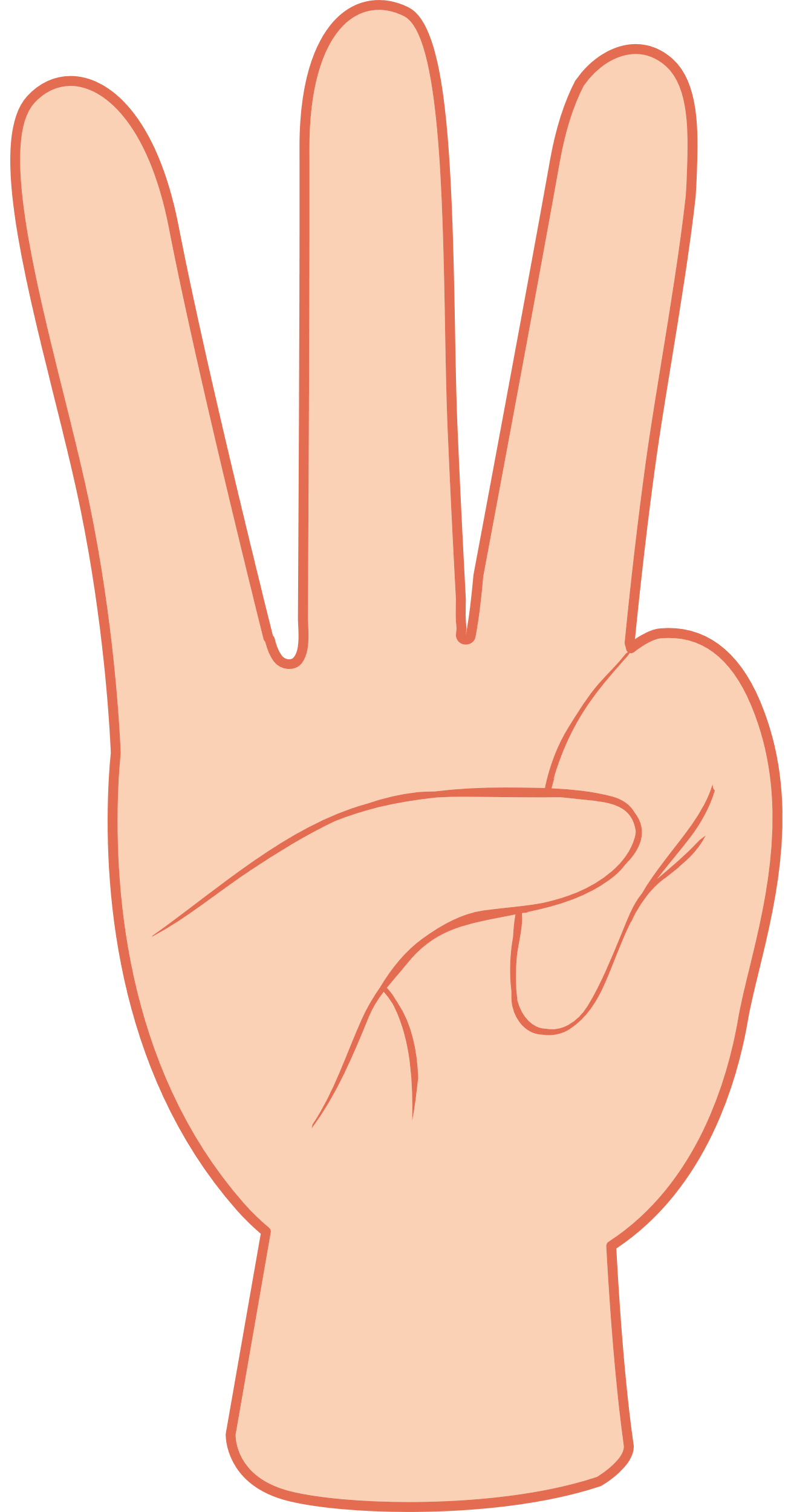 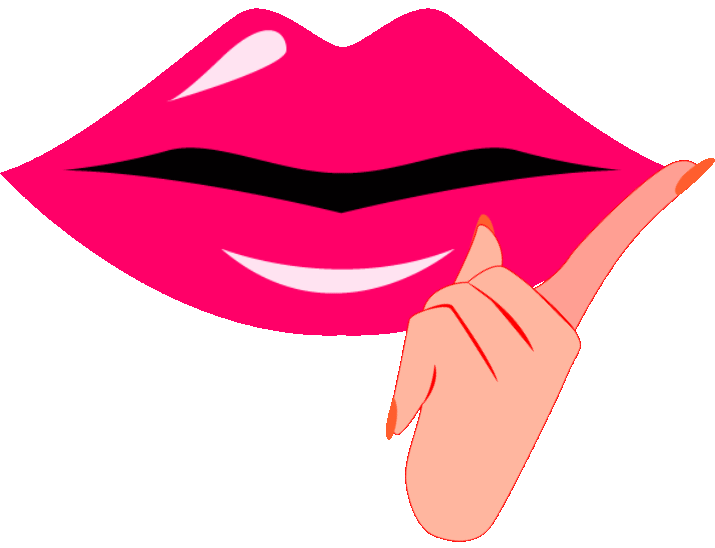 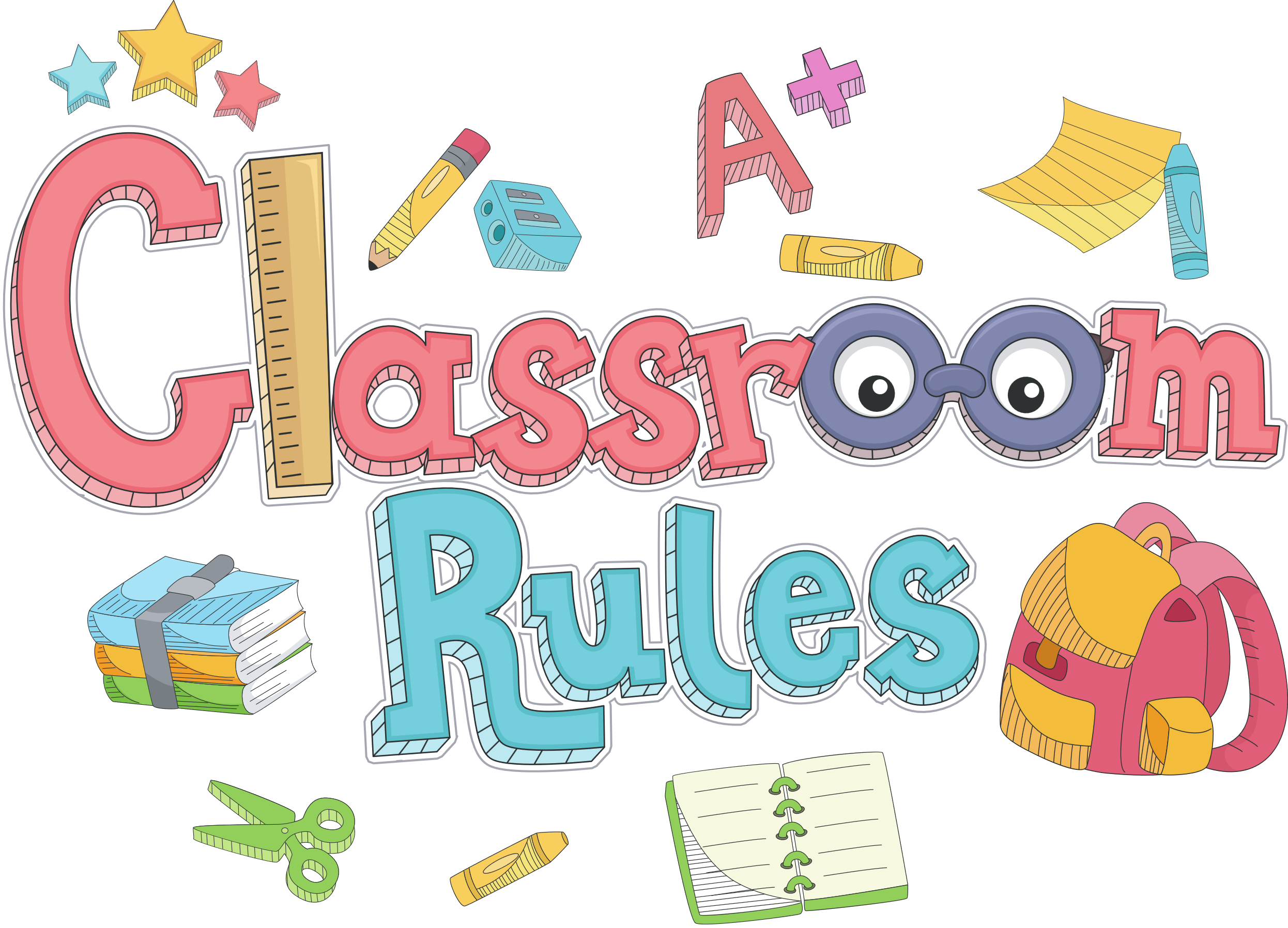 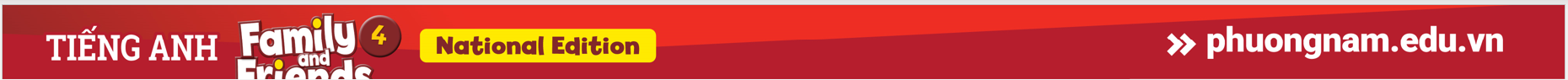 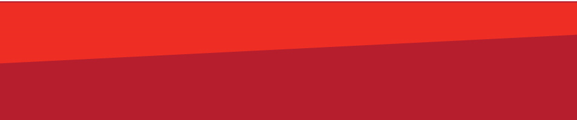 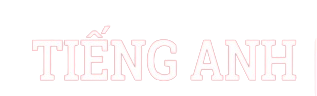 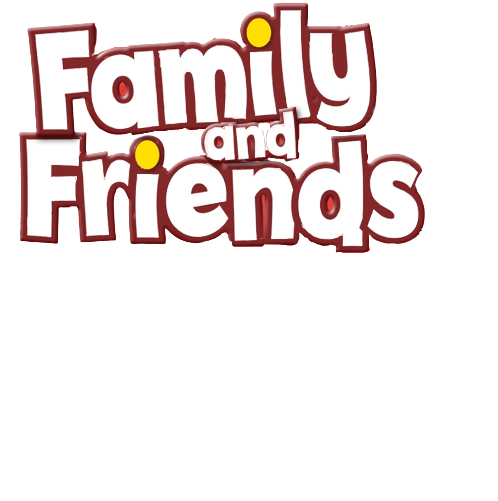 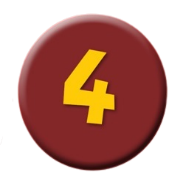 Game: BINGO
[Speaker Notes: * Game: Bingo!
Ask the children to draw a three-by-three grid. In each of the squares, they write a different word from the vocabulary they have studied in the unit.
Call out words from the vocabulary in any order. Keep a record of the words as you say them, so that you don’t say the same word twice. The children cross off the words in their grids as they hear them. The first child to complete a line of three, shouts Bingo!]
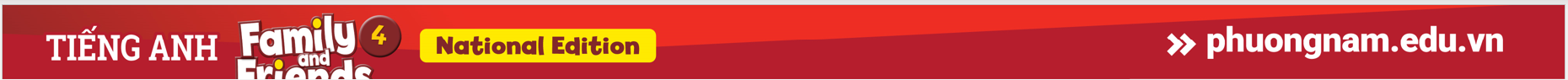 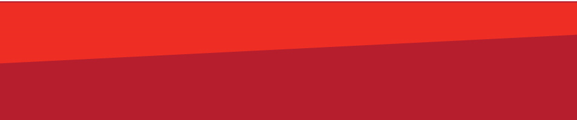 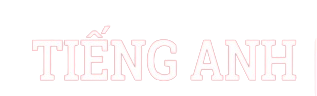 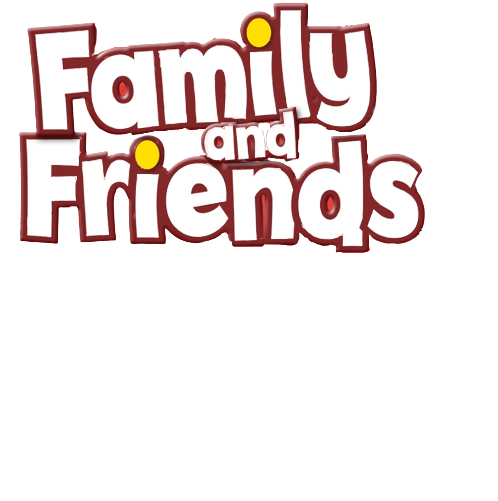 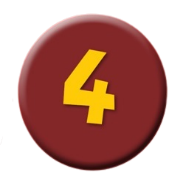 Game: BINGO!
play 
basketball
read books
old
young
cute
handsome
long
short
clean
round
square
play chess
fish
play 
badminton
play 
volleyball
pretty
[Speaker Notes: Write the words on the board.]
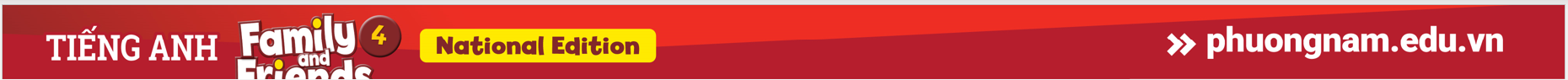 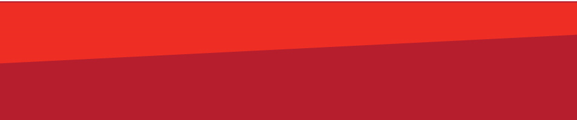 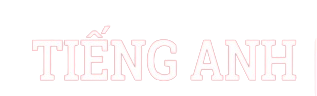 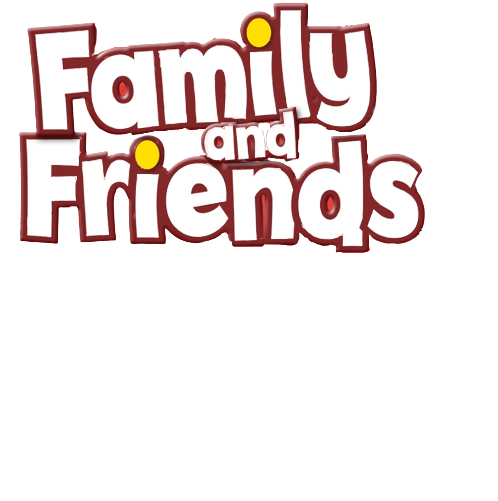 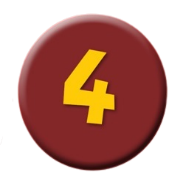 Game: BINGO!
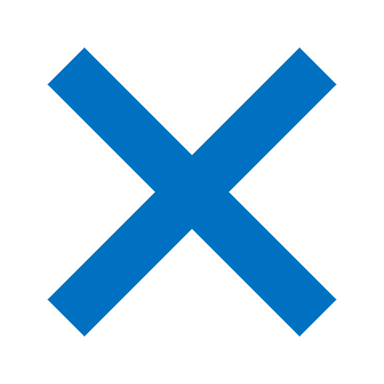 play volleyball
cute
old
long
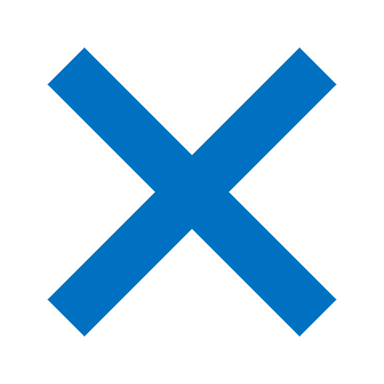 handsome
short
young
play chess
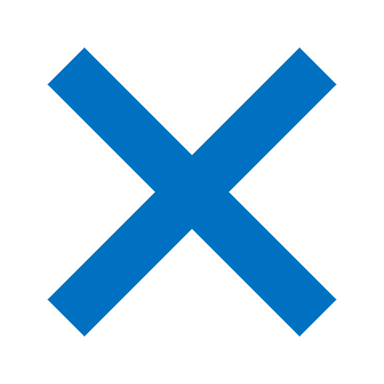 clean
square
round
read books
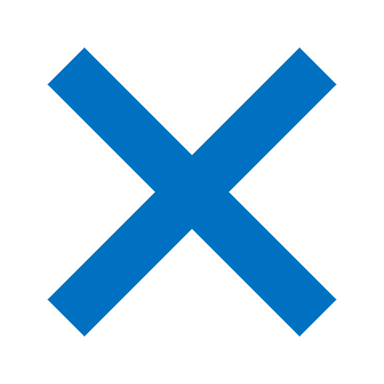 play basketball
play badminton
fish
pretty
[Speaker Notes: Demonstrate how to fill in the grid with the words, writing them in random order.
Call out words from the board in any order. Keep a record of the words as you say them, so that you don’t say the same word twice. The children cross off the words in their grids as they hear them. The first child to complete a line of four, shouts Bingo!]
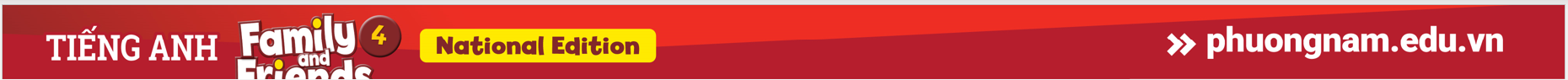 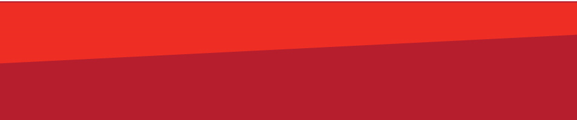 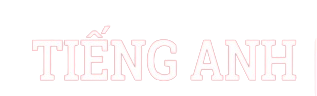 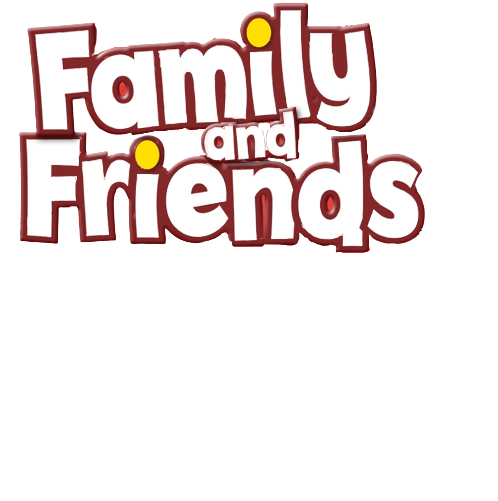 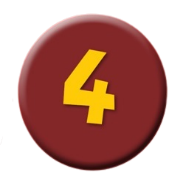 Game: BINGO!
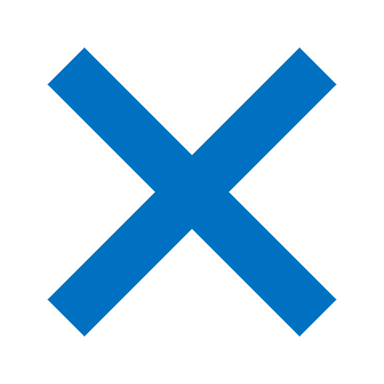 play volleyball
cute
old
long
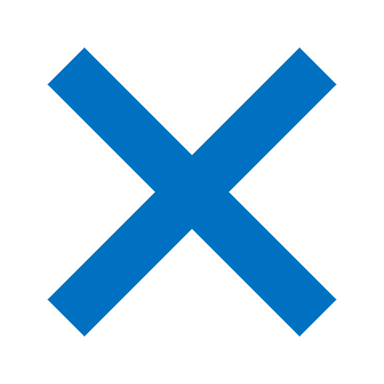 handsome
short
young
play chess
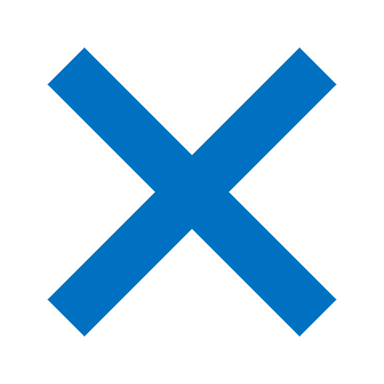 clean
square
round
read books
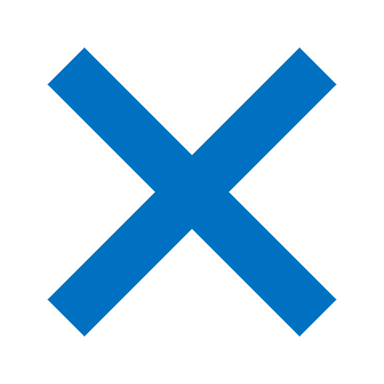 play basketball
play badminton
fish
pretty
[Speaker Notes: Call out words from the board in any order. Keep a record of the words as you say them, so that you don’t say the same word twice. The children cross off the words in their grids as they hear them. The first child to complete a line of four, shouts Bingo!]
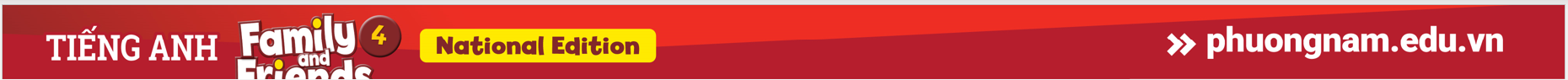 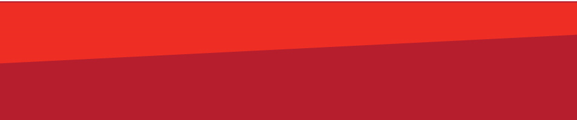 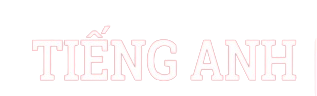 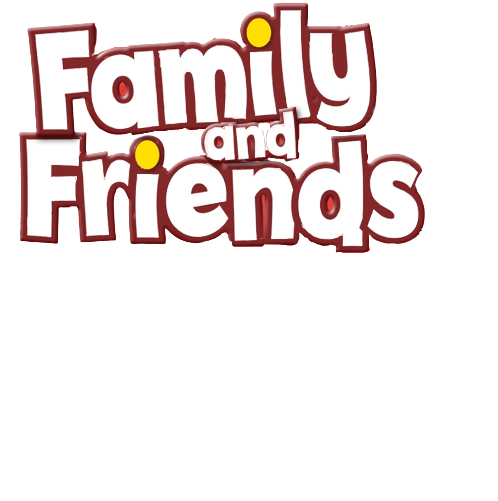 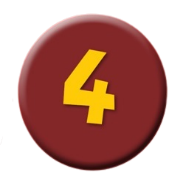 Game: BINGO!
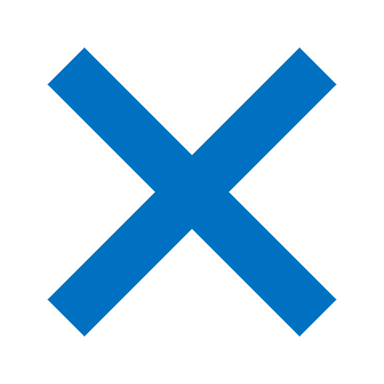 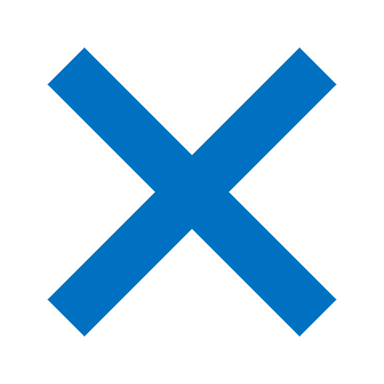 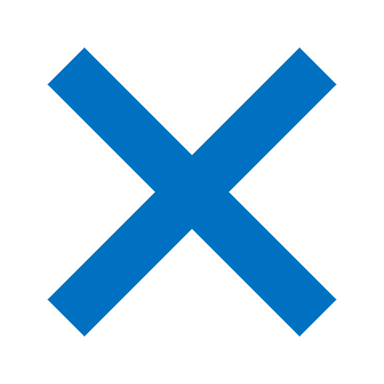 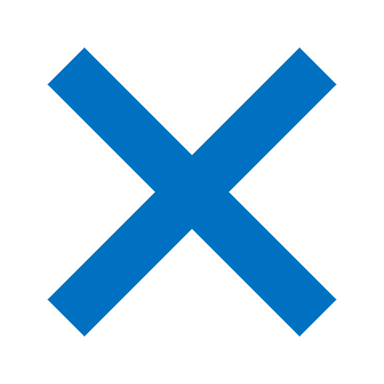 play volleyball
cute
old
long
handsome
short
young
play chess
clean
square
round
read books
play basketball
play badminton
fish
pretty
[Speaker Notes: Call out words from the board in any order. Keep a record of the words as you say them, so that you don’t say the same word twice. The children cross off the words in their grids as they hear them. The first child to complete a line of four, shouts Bingo!]
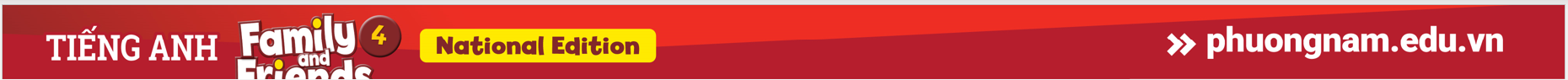 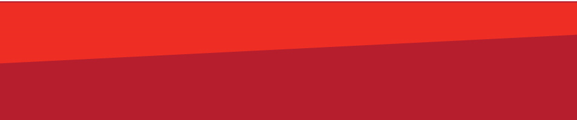 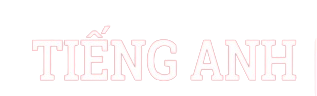 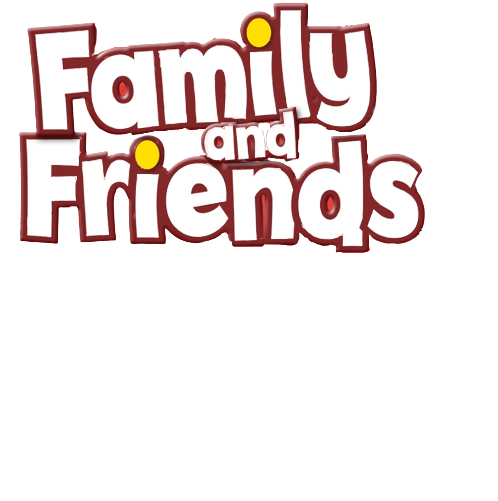 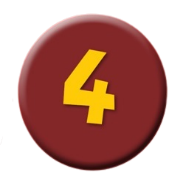 Game: BINGO!
play volleyball
cute
old
long
handsome
short
young
play chess
clean
square
round
read books
play basketball
play badminton
fish
pretty
[Speaker Notes: Call out words from the board in any order. Keep a record of the words as you say them, so that you don’t say the same word twice. The children cross off the words in their grids as they hear them. The first child to complete a line of four, shouts Bingo!]
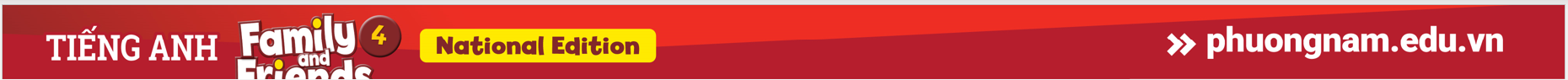 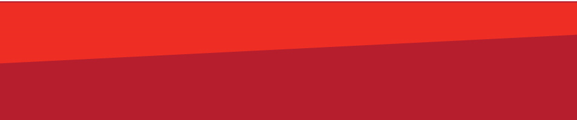 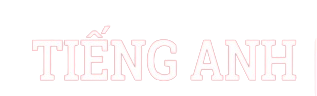 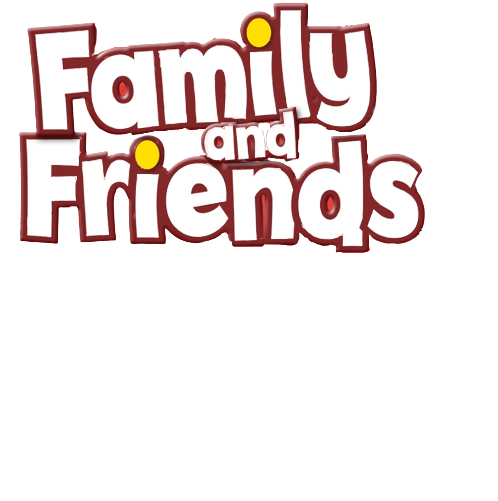 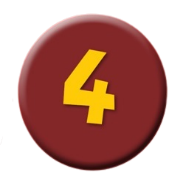 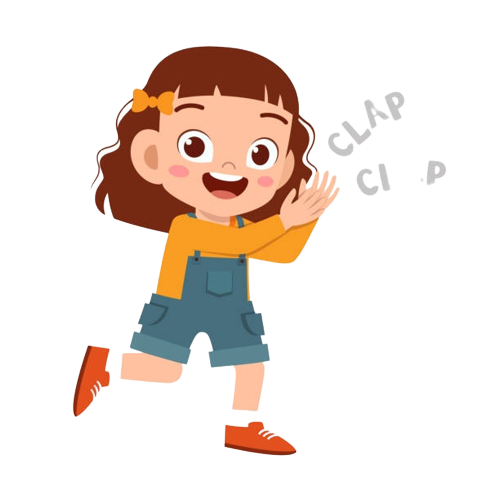 Good job!
[Speaker Notes: Point and Say]
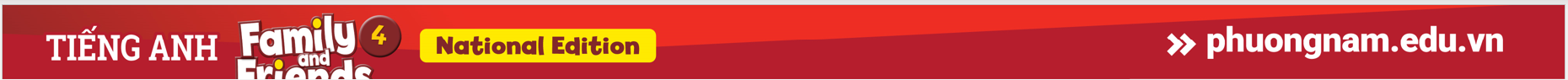 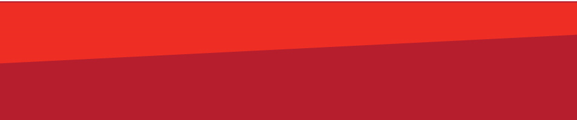 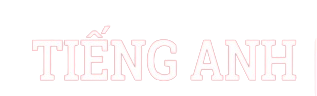 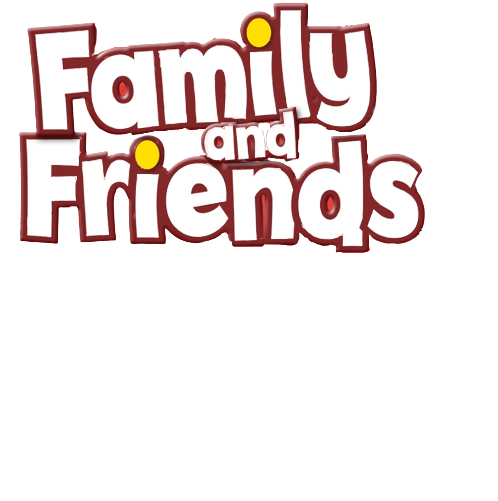 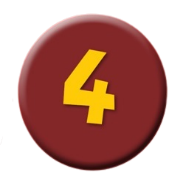 95
Read the text.
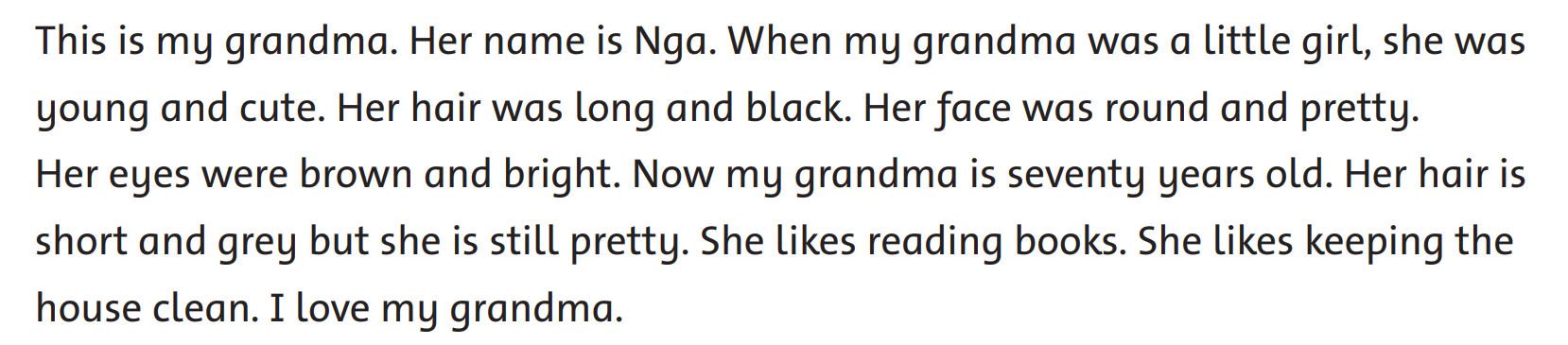 The writer’s grandma
[Speaker Notes: * Read and write T (true) or F (false).
Ask the children to read the text once and say what it’s about (the writer’s grandma).]
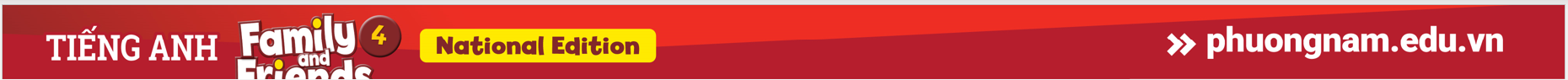 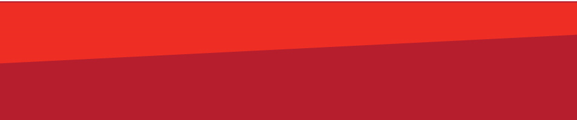 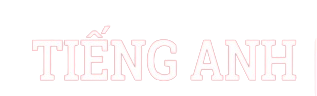 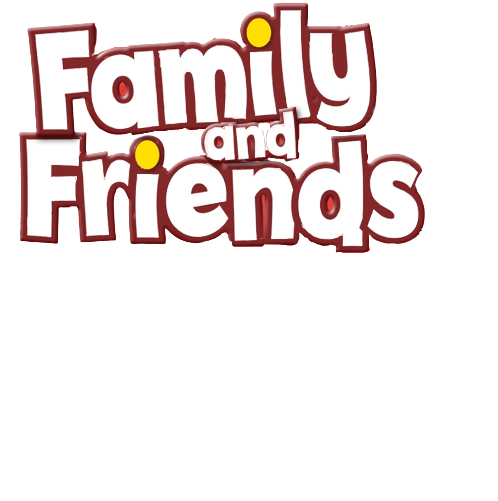 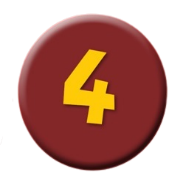 Read again and Write T (true) or F (false).
1. When Grandma was little, her hair was long and black.
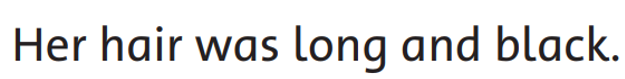 T
F
[Speaker Notes: - Children read the sentences aloud in the front.]
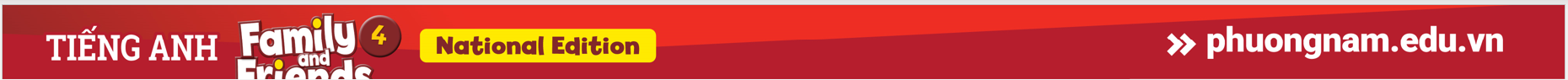 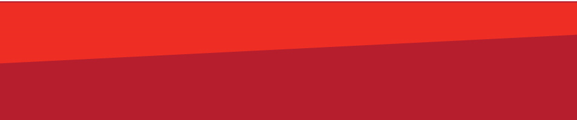 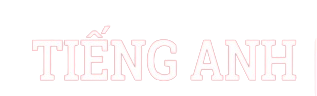 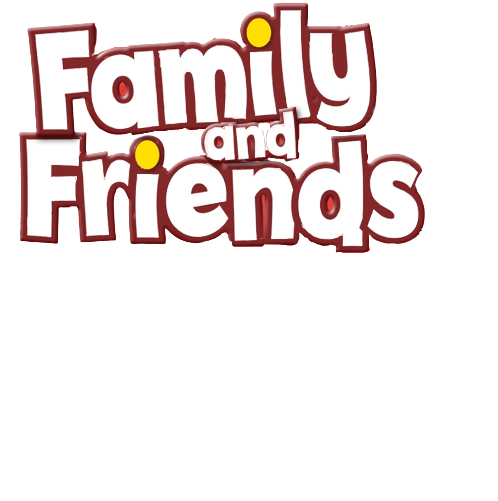 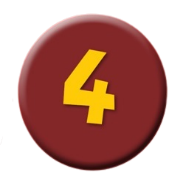 Read again and Write T (true) or F (false).
95
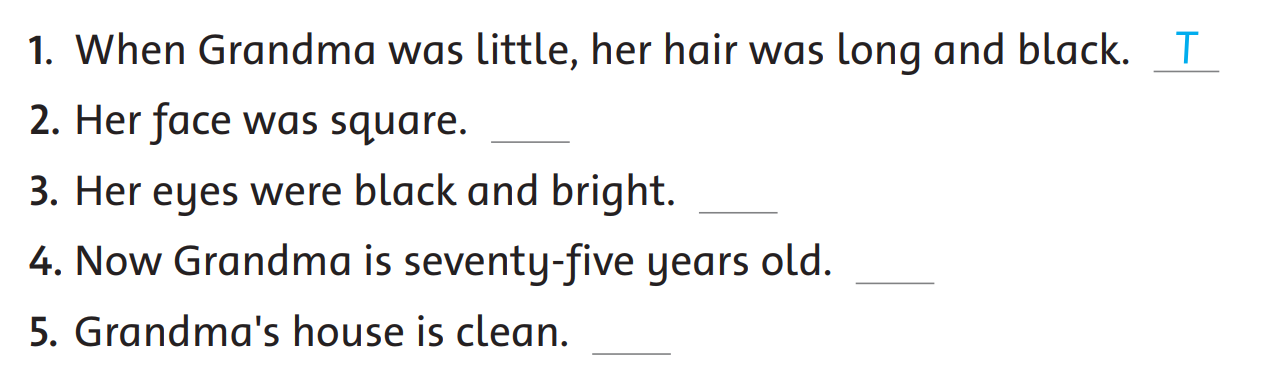 [Speaker Notes: Ask children to read the sentences silently. 
Children do the exercise individually.]
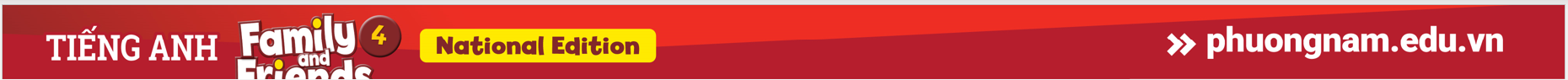 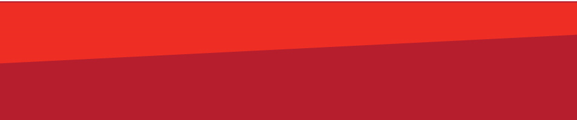 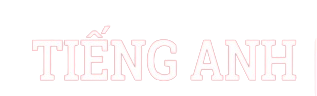 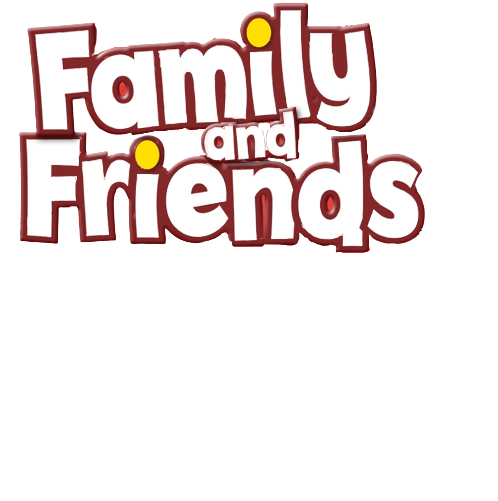 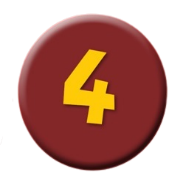 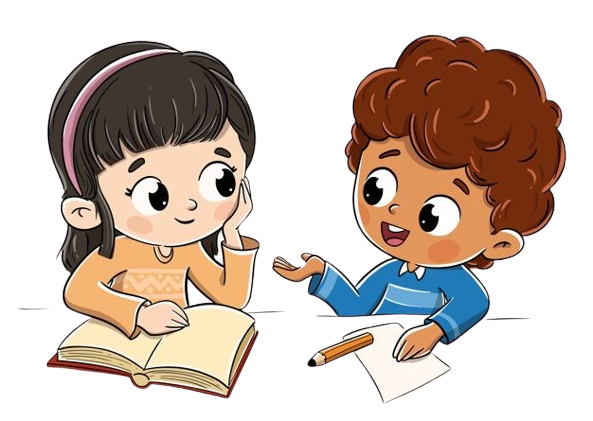 Work in Pairs
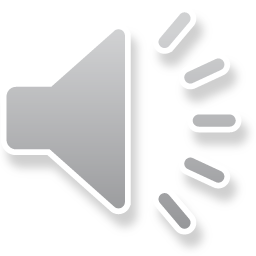 [Speaker Notes: Children work in pairs to peer-check their answers.]
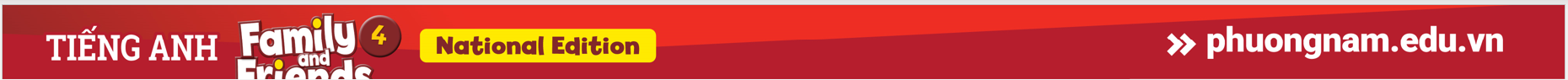 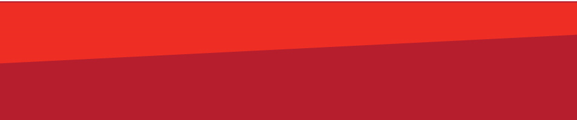 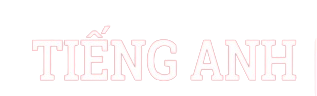 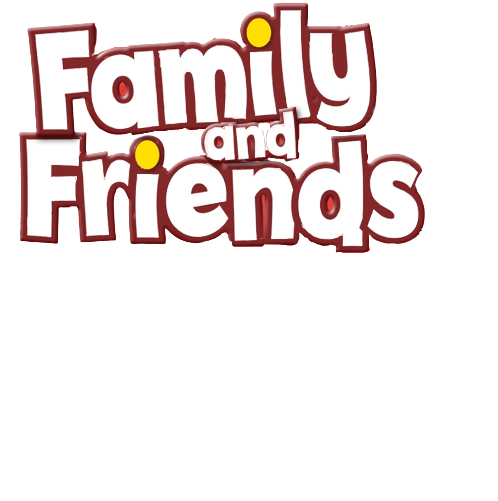 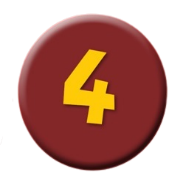 Let’s check!
2. Her face was square.
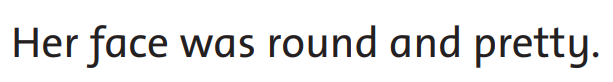 T
F
[Speaker Notes: Answers
1 T 2 F 3 F 4 F 5 T]
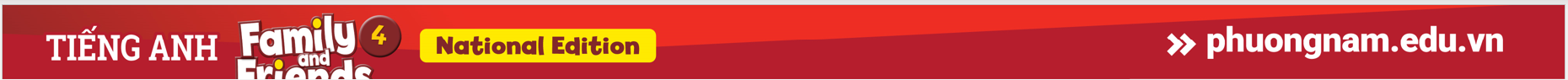 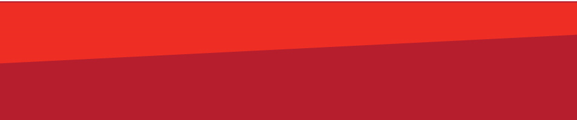 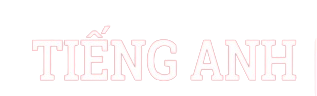 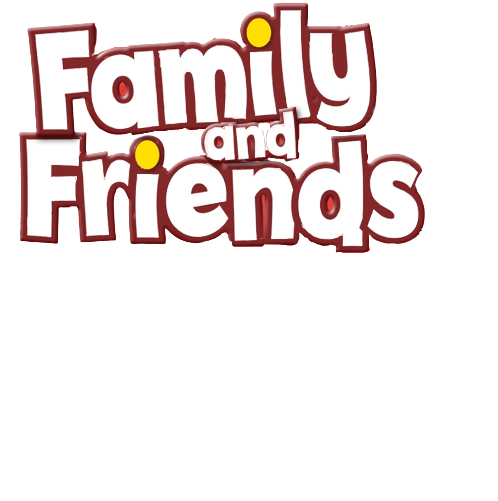 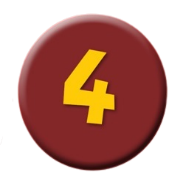 Let’s check!
3. Her eyes were black and bright.
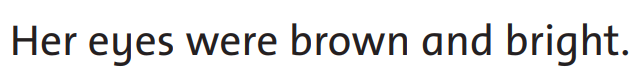 T
F
[Speaker Notes: Answers
1 T 2 F 3 F 4 F 5 T]
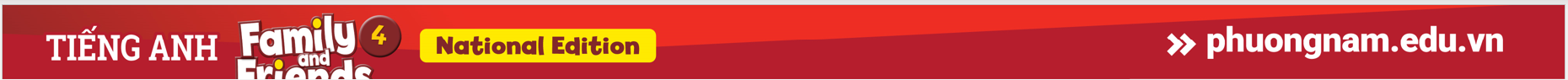 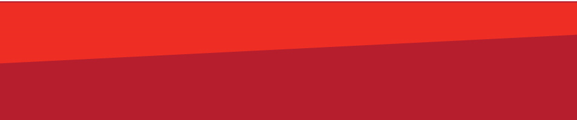 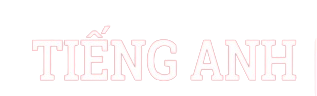 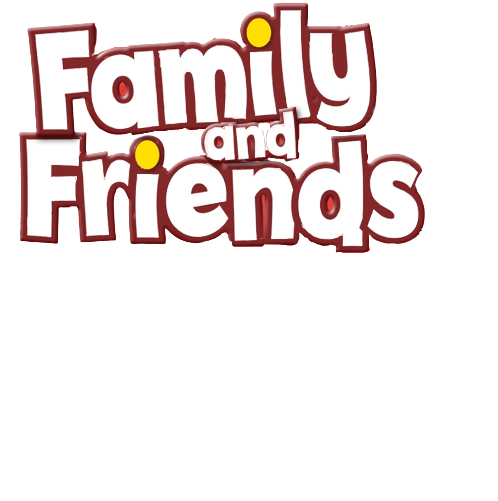 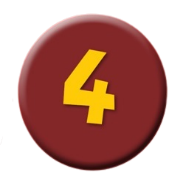 Let’s check!
4. Now Grandma is seventy-five years old.
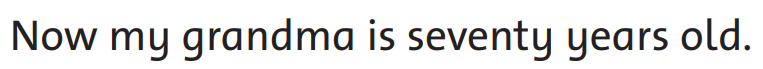 T
F
[Speaker Notes: Answers
1 T 2 F 3 F 4 F 5 T]
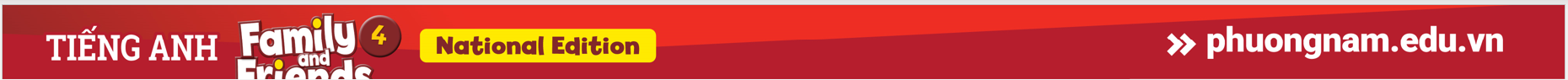 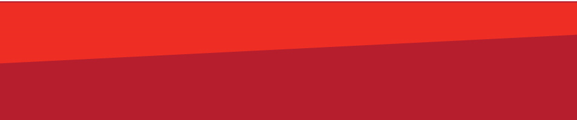 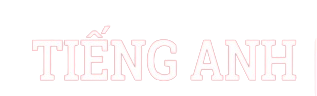 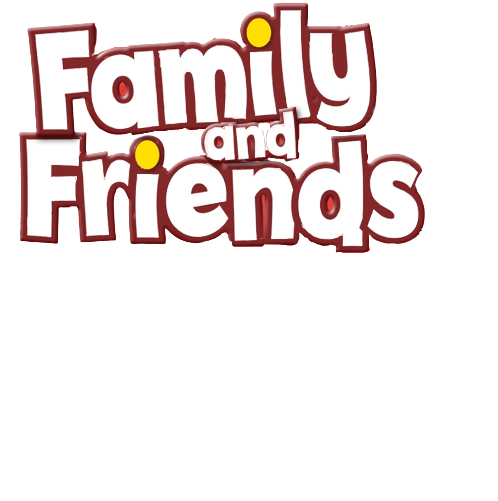 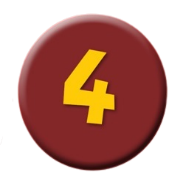 Let’s check!
5. Grandma’s house is clean.
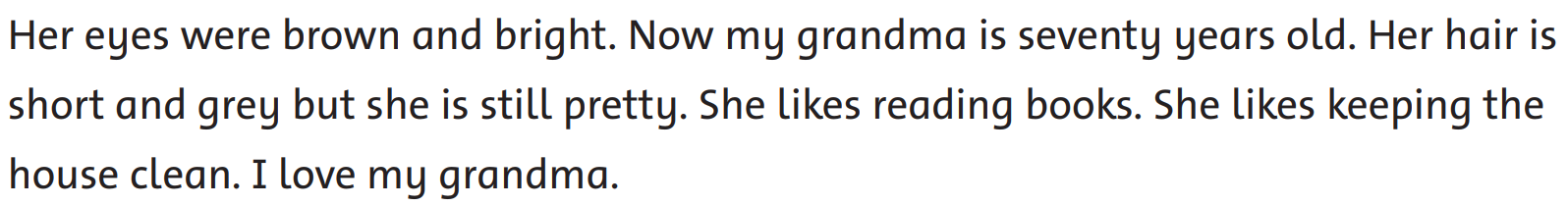 T
F
[Speaker Notes: Answers
1 T 2 F 3 F 4 F 5 T]
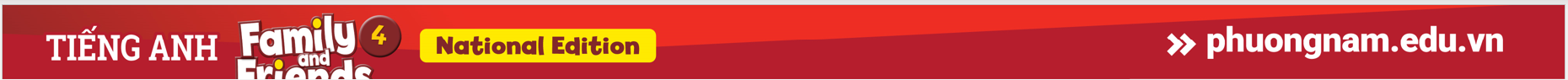 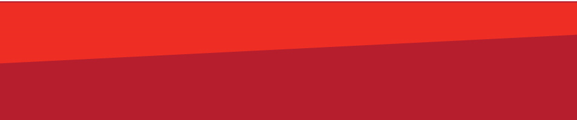 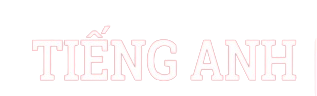 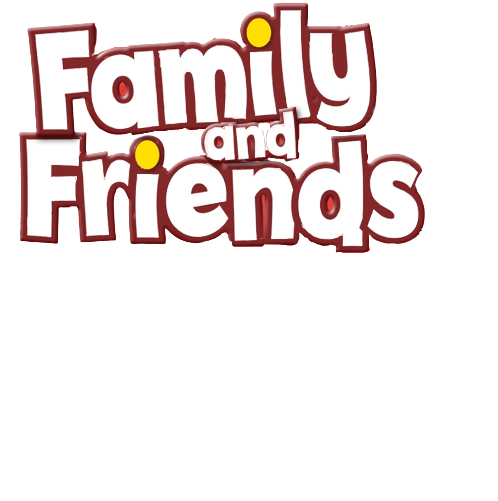 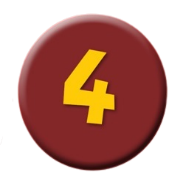 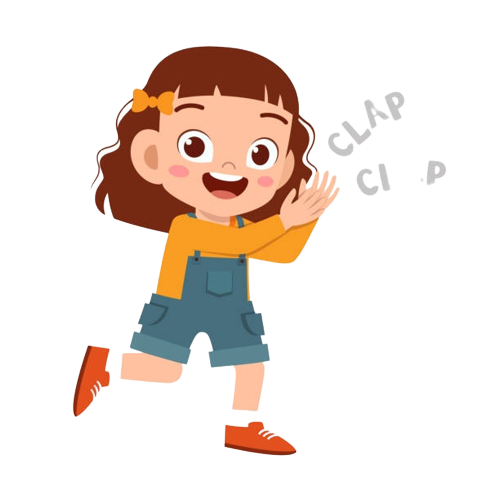 Good job!
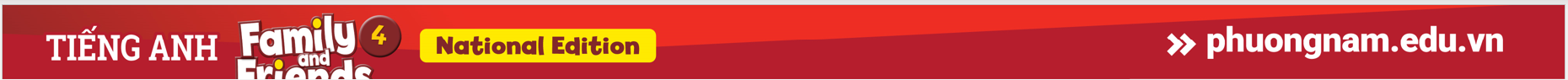 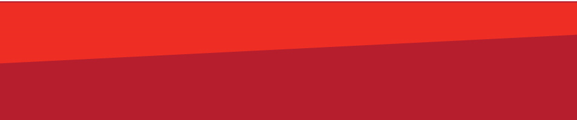 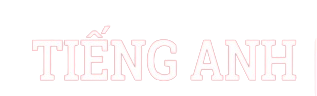 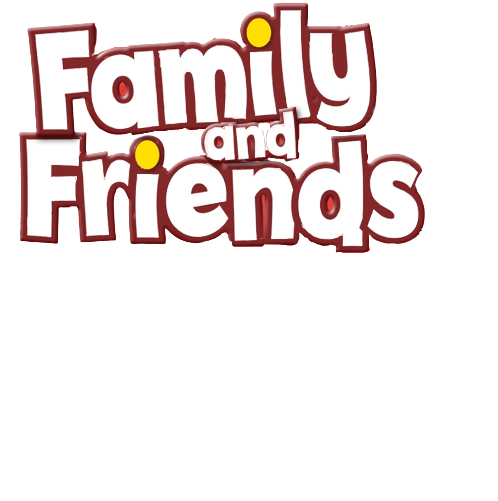 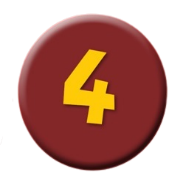 94
Try to remember!
handsome dad
young parents
old photos
pretty 
mom
Mai’s text – Exercise 3
handsome and happy brother
parents were students
[Speaker Notes: * Read the text in exercise 3 again. Then write the correct sentences.
Ask the children to say what they remember about Mai’s text in Exercise 3. Elicit ideas and then have children read the text again to check.]
94
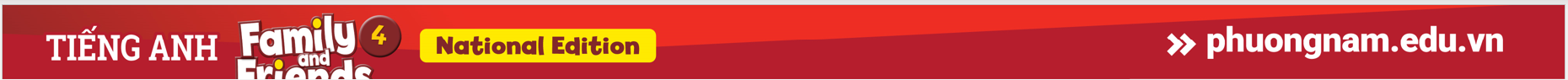 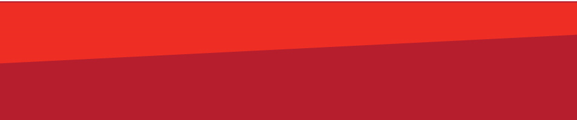 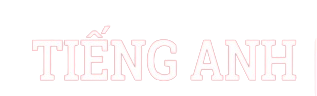 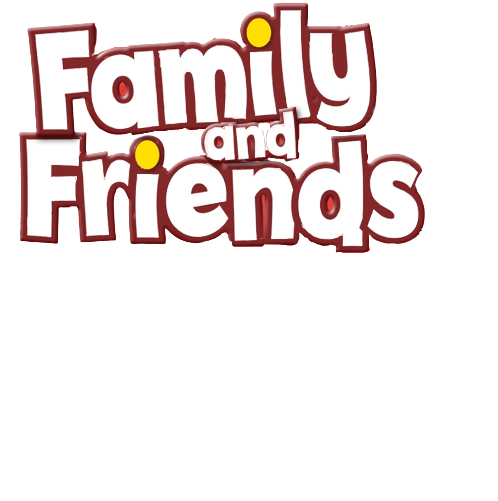 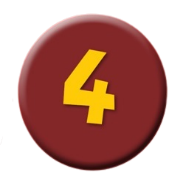 Read again silently!
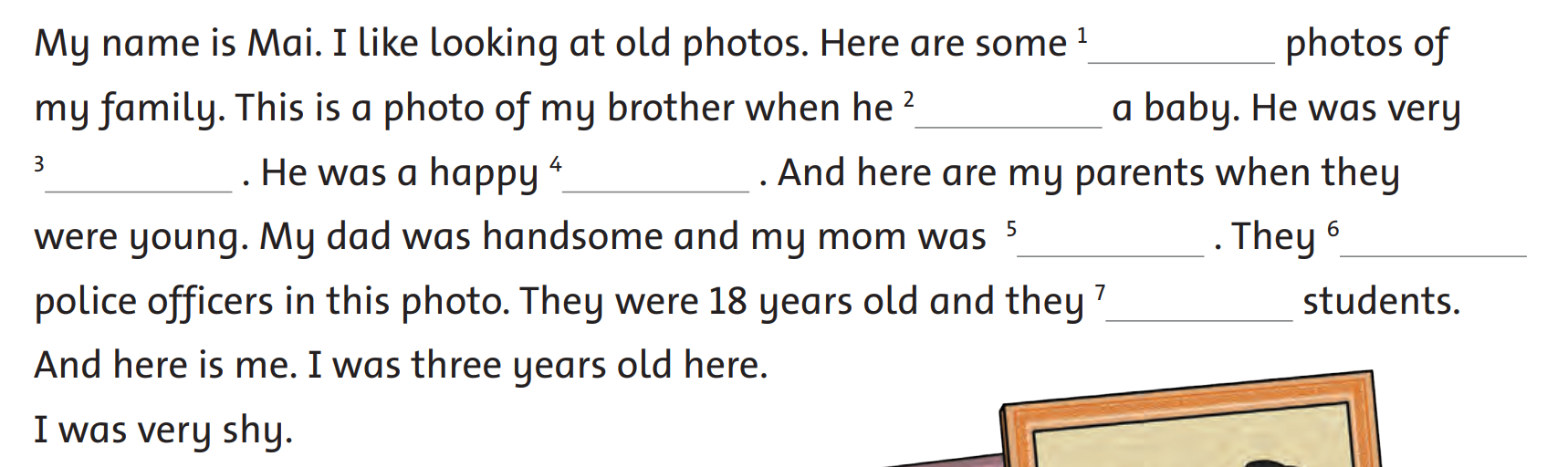 old
was
cute
baby
weren’t
pretty
were
[Speaker Notes: Children read the text again silently in 1 minute.]
94
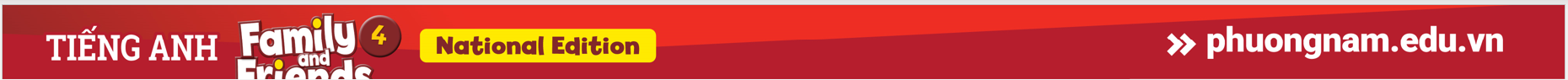 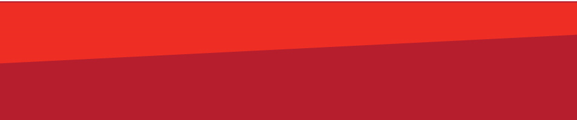 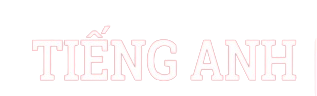 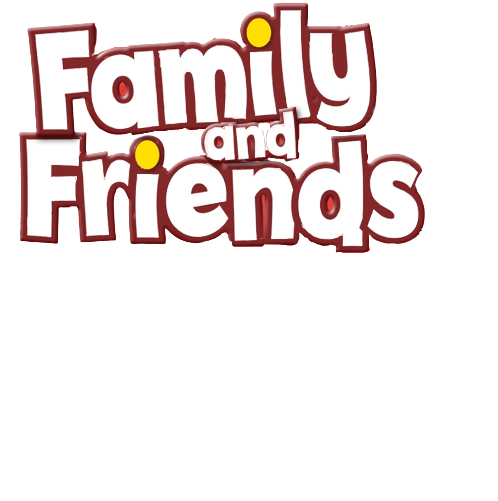 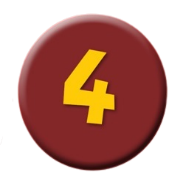 Read and write.
1. The photos are new.
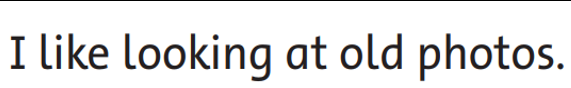 The photos are old.
[Speaker Notes: Ask the children to look at the picture and say the word.]
94
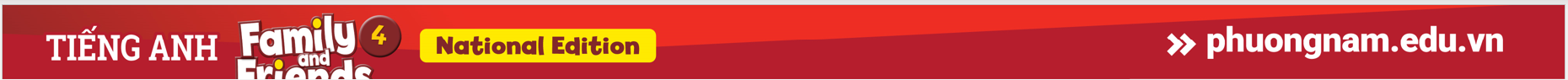 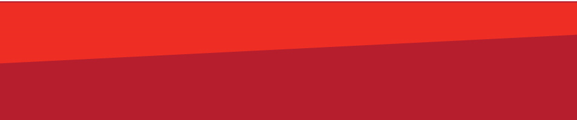 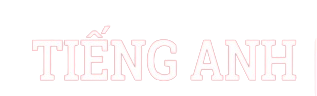 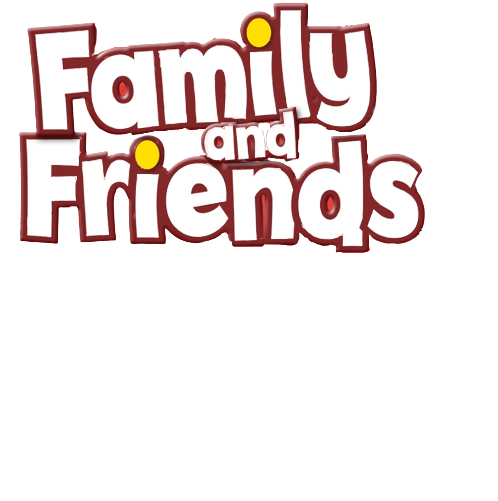 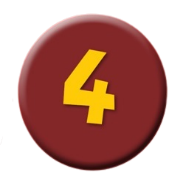 Read and write.
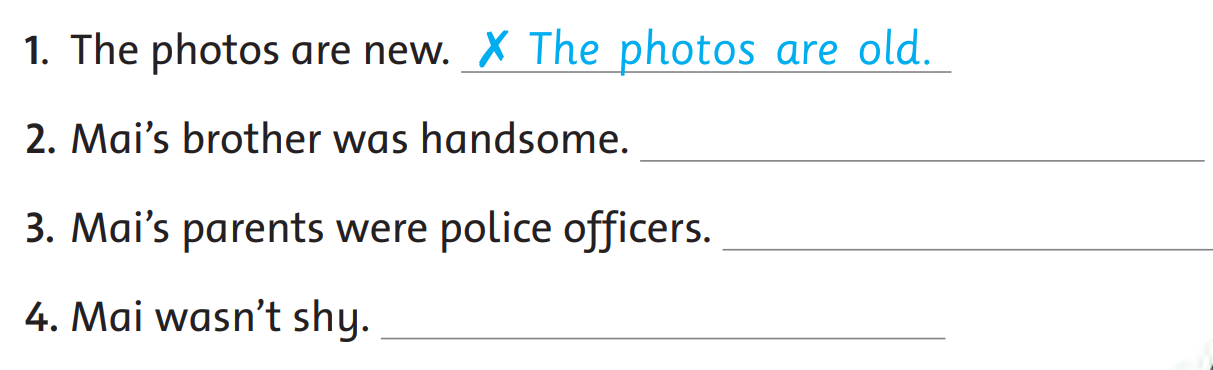 [Speaker Notes: Children do the task individually.]
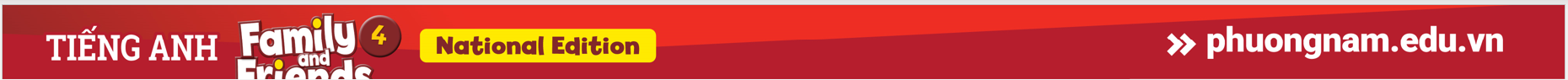 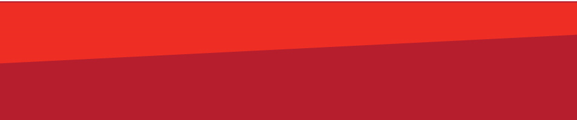 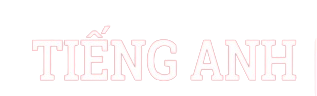 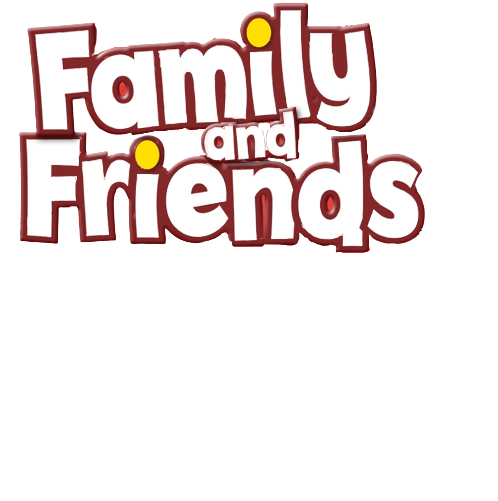 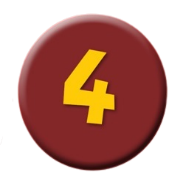 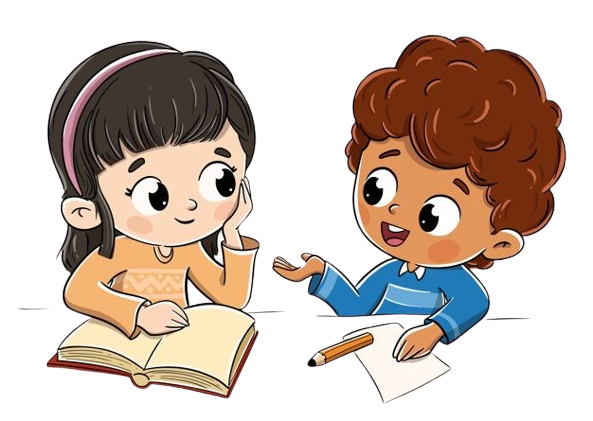 Work in Pairs
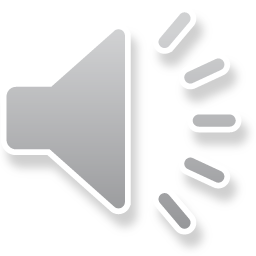 [Speaker Notes: Children work in pairs to peer-check their answers.]
94
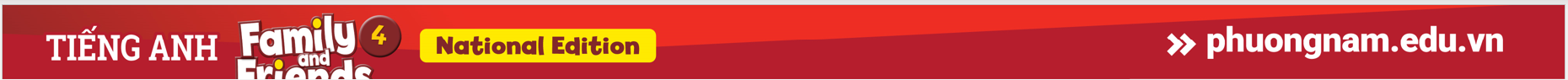 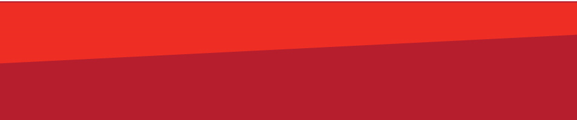 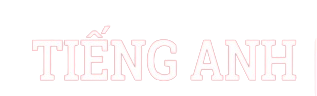 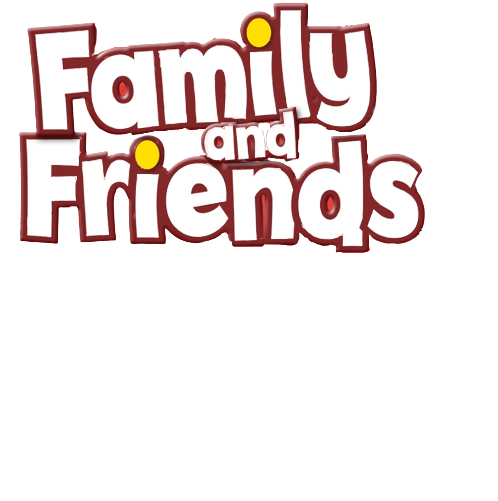 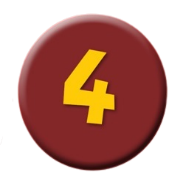 Let’s check!
2. Mai’s brother was handsome.
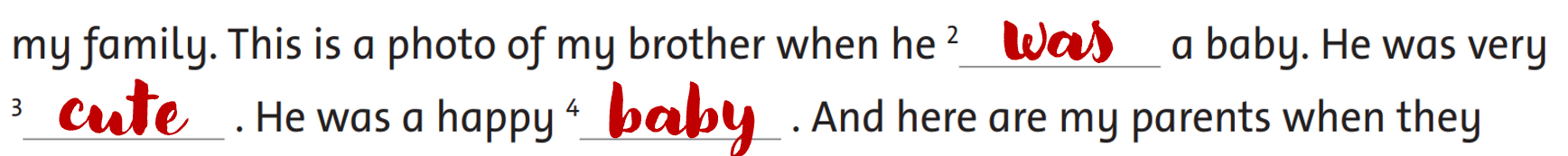 Mai’s brother was cute.
[Speaker Notes: Answers
1 The photos are old.
2 Mai’s brother was cute.
3 Mai’s parents were students.
4 Mai was shy.]
94
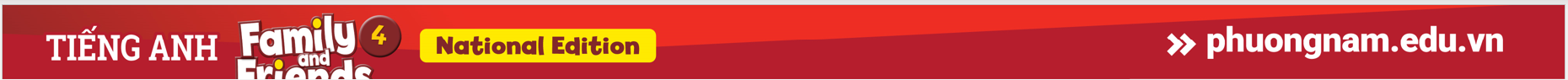 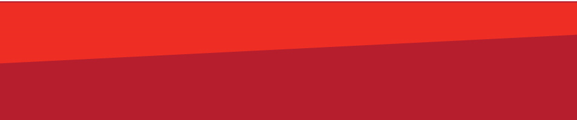 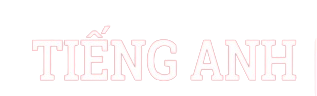 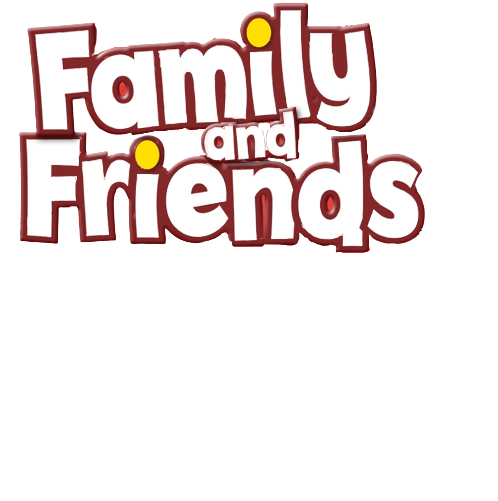 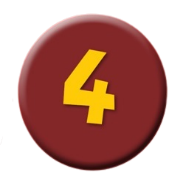 Let’s check!
3. Mai’s parents were police officers.
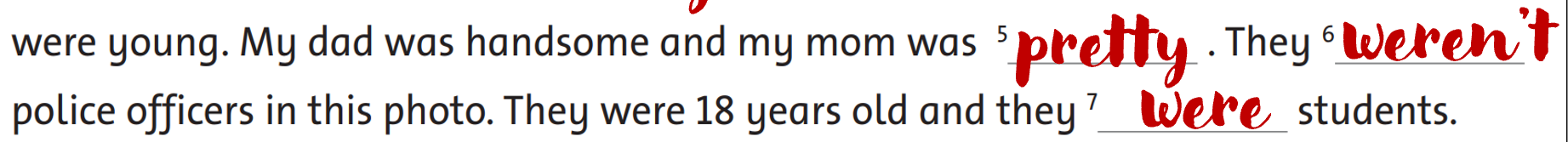 Mai’s parents were students.
[Speaker Notes: Answers
1 The photos are old.
2 Mai’s brother was cute.
3 Mai’s parents were students.
4 Mai was shy.]
94
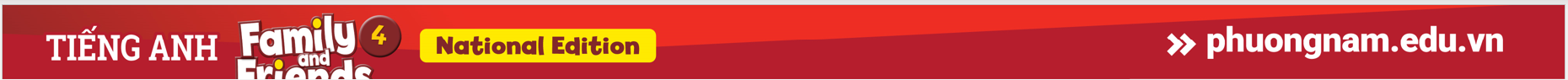 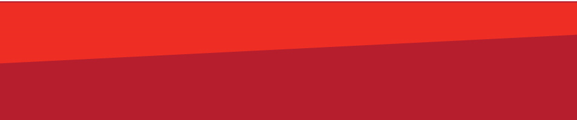 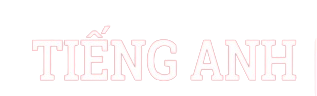 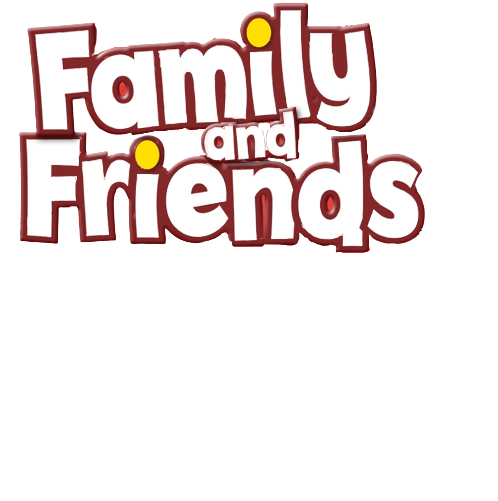 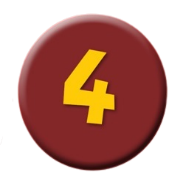 Let’s check!
4. Mai wasn’t shy.
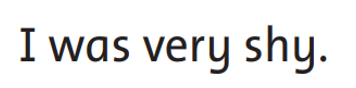 Mai was shy.
[Speaker Notes: Answers
1 The photos are old.
2 Mai’s brother was cute.
3 Mai’s parents were students.
4 Mai was shy.]
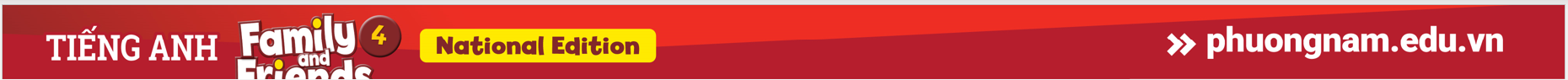 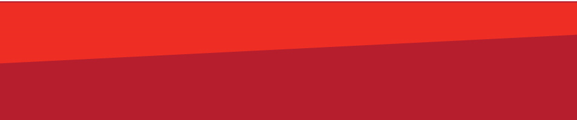 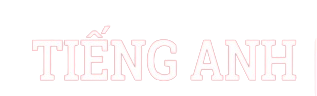 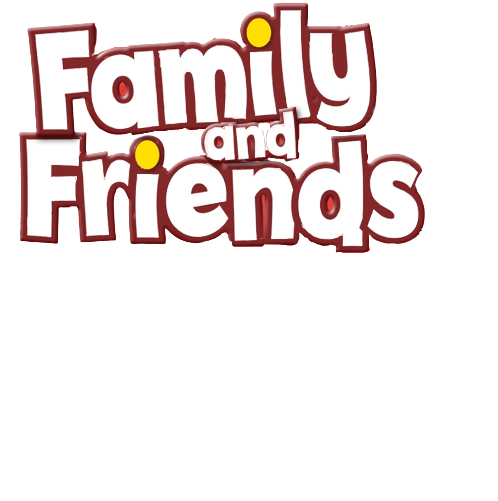 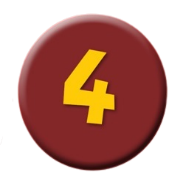 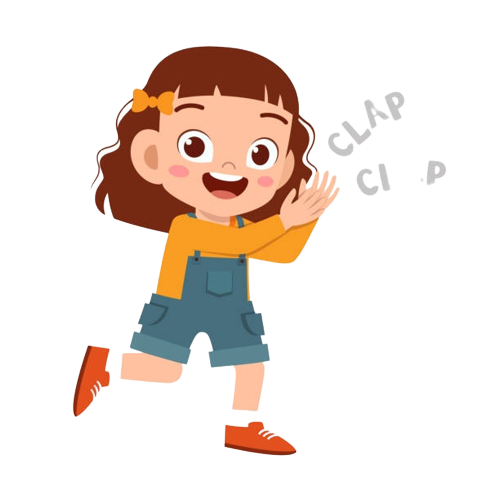 Good job!
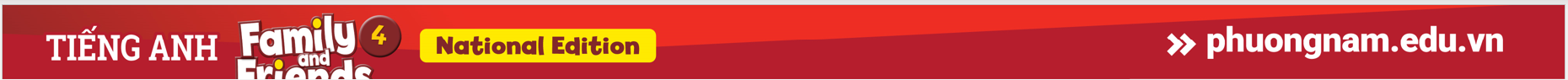 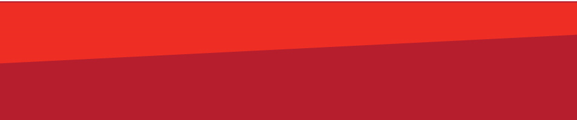 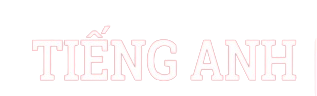 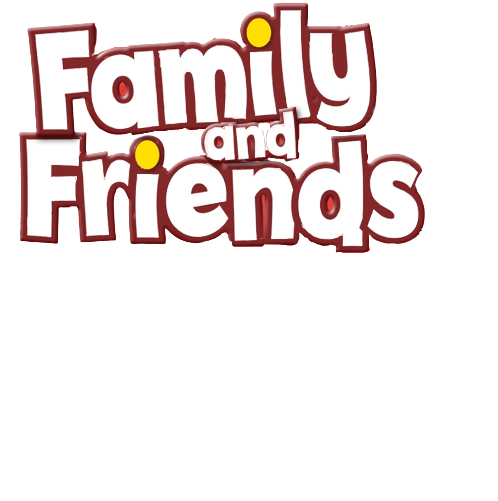 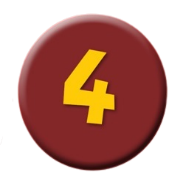 Game: MUSICAL CHAIRS!
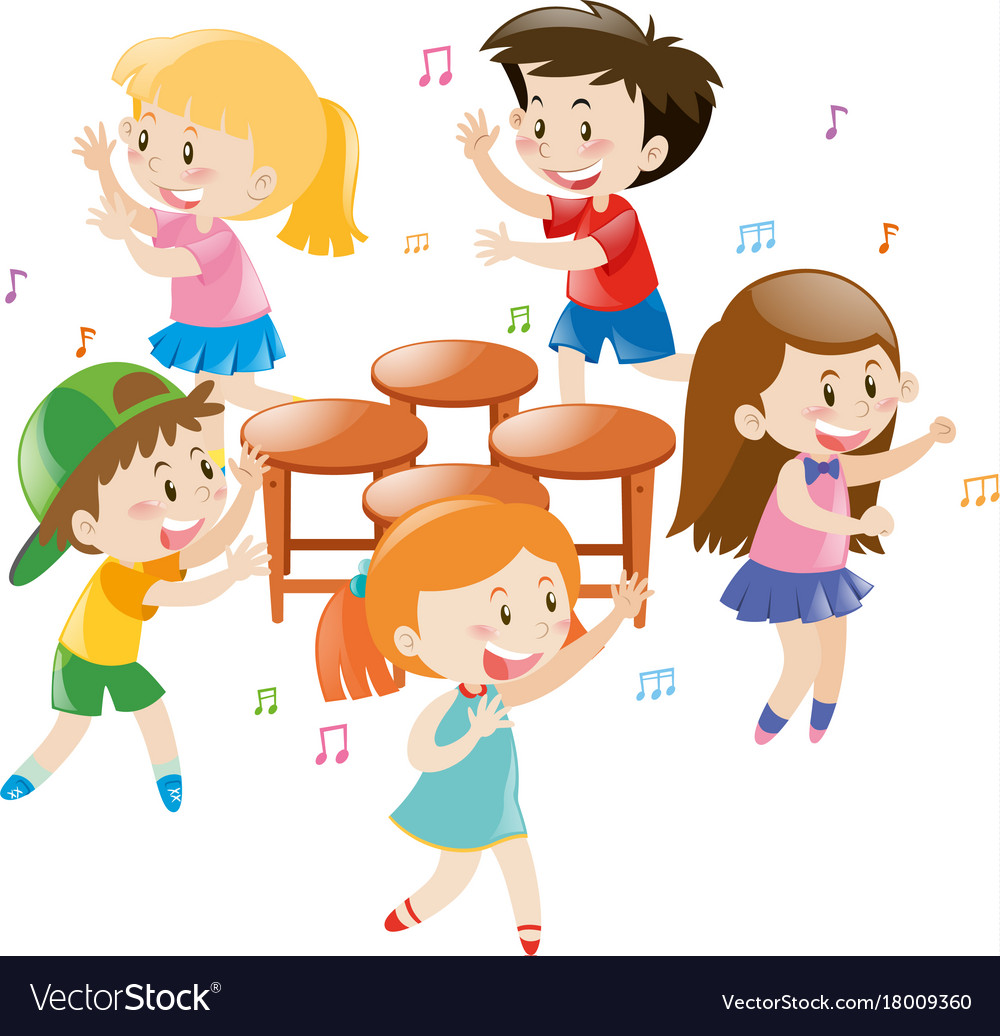 What do you like doing with your friends?
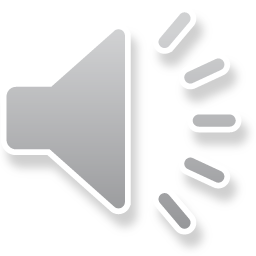 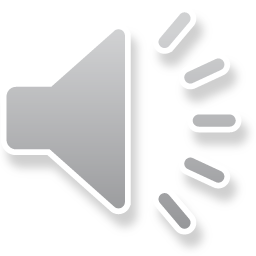 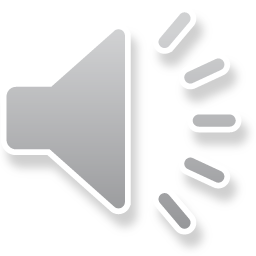 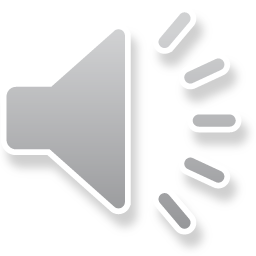 [Speaker Notes: * Look and say.
Ask the children to think about what they like doing with their friends.]
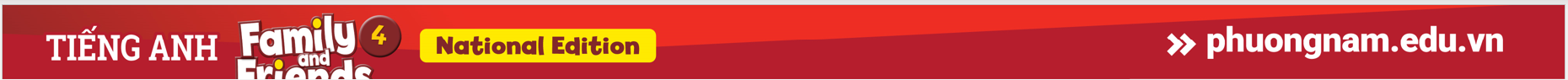 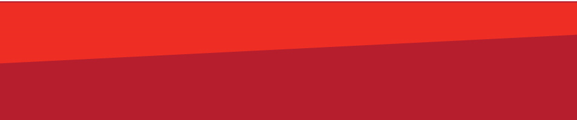 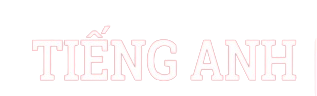 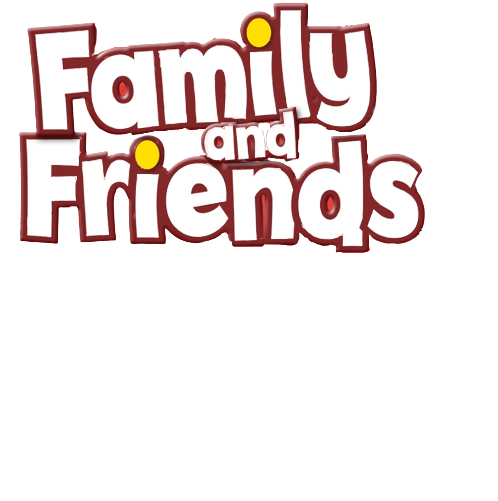 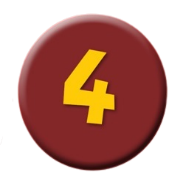 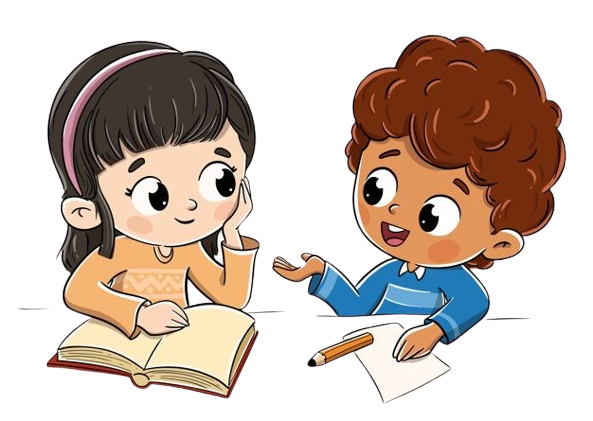 Think and Say.
Make a list of activities you talked in Exercise 6!
playing basketball
reading books
riding a bike
playing volleyball
playing soccer
watching TV
playing chess
doing a puzzle
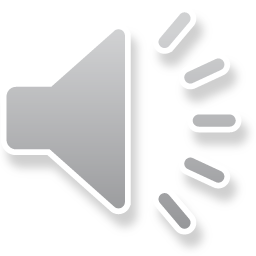 [Speaker Notes: * What do you and your friends like doing? Write 20–30 words.
Ask the children to make a list of the activities they talked about in Exercise 6.
Play music for children talking to each other. 
Show suggested ideas.]
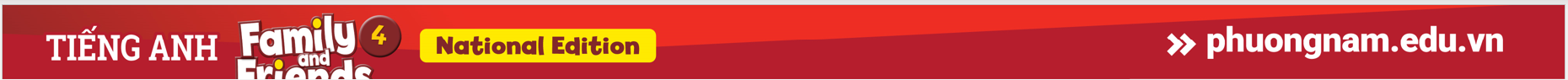 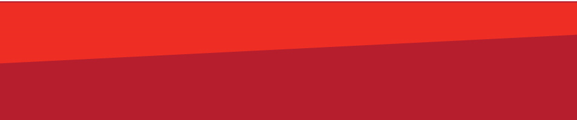 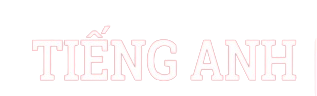 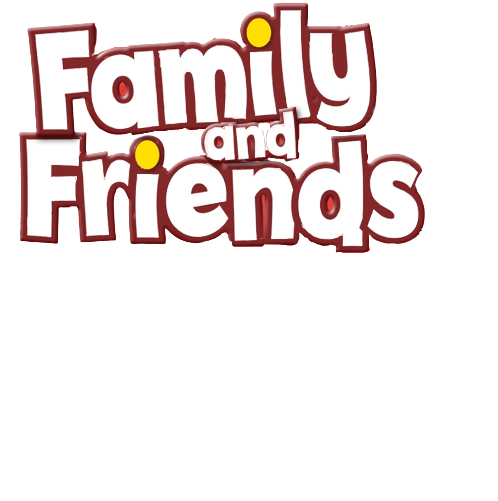 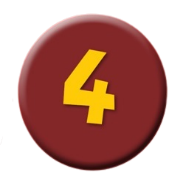 Let’s write! 
WHAT DO YOU AND YOUR FRIENDS LIKE DOING?
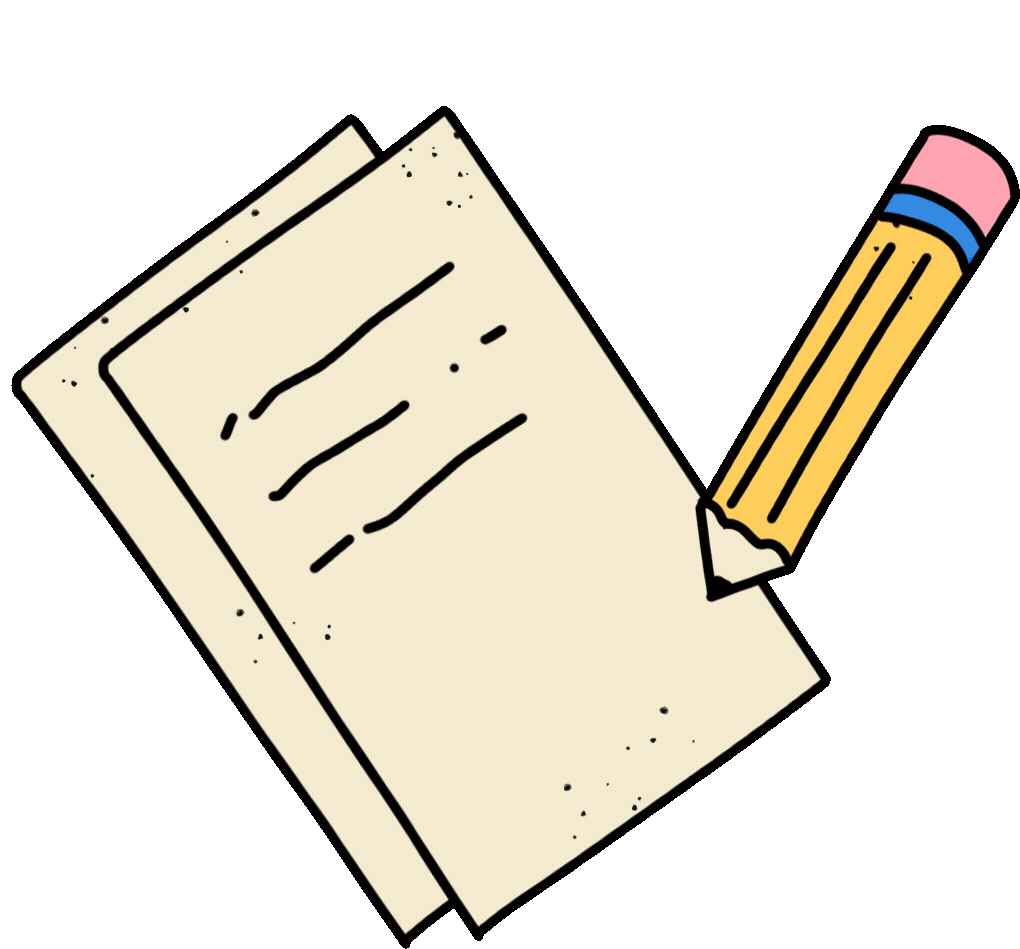 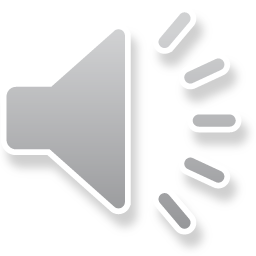 [Speaker Notes: Ask children to write 3 sentences saying what they like doing with their friends. 
Answers   Children’s own answers]
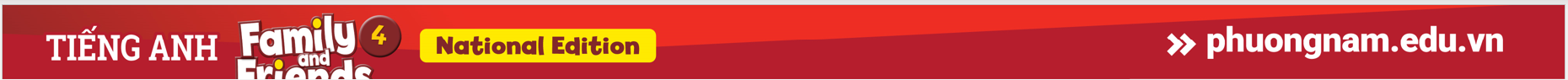 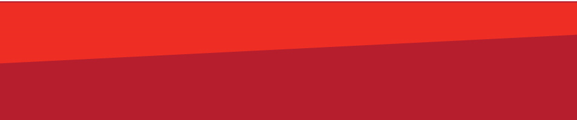 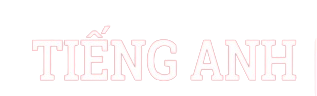 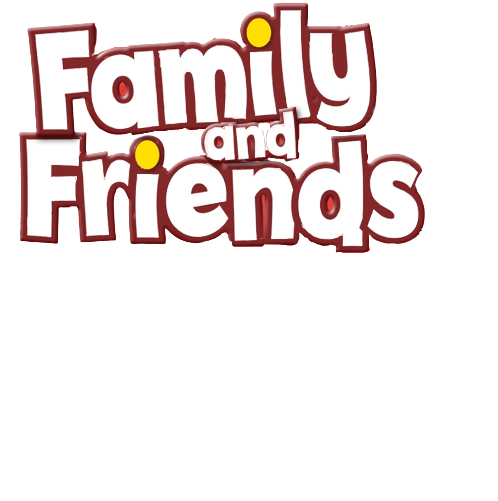 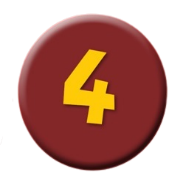 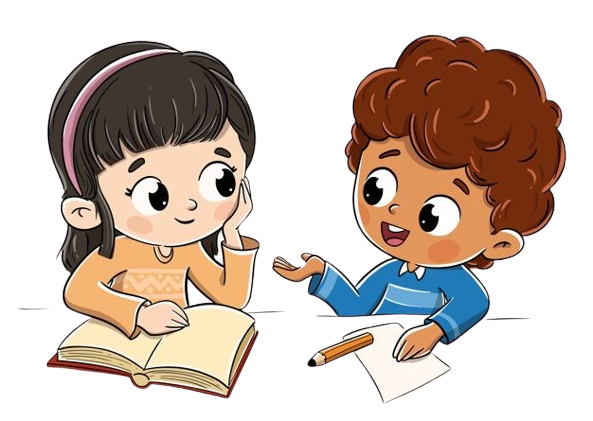 Work in Pairs
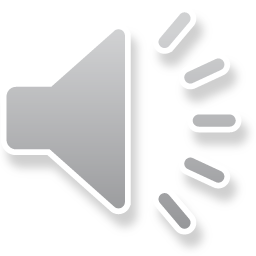 [Speaker Notes: Children work in pairs to read aloud their writing text. 
Invite some volunteers to read their text in the front.]
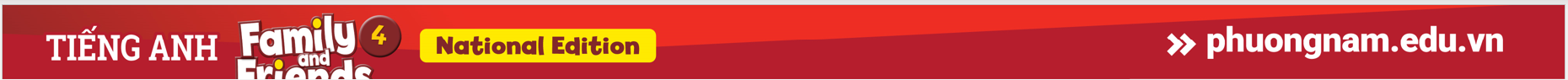 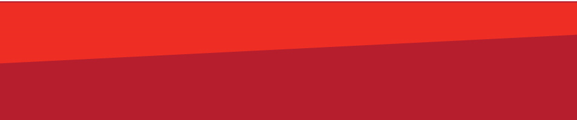 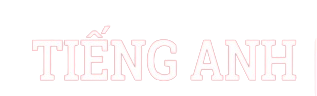 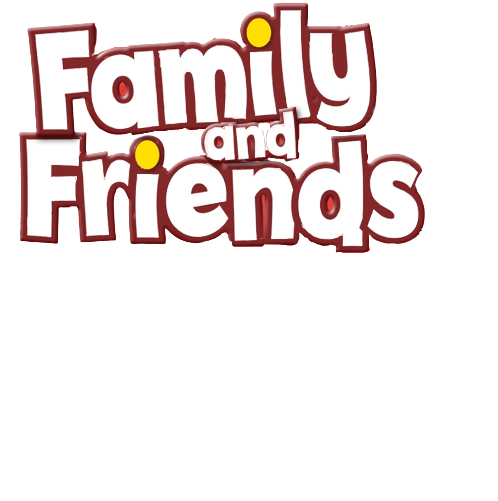 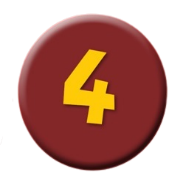 Game: PASS THE TEDDY BEAR!
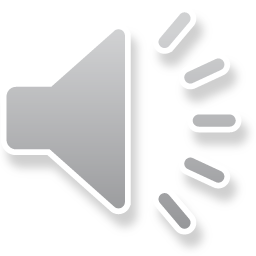 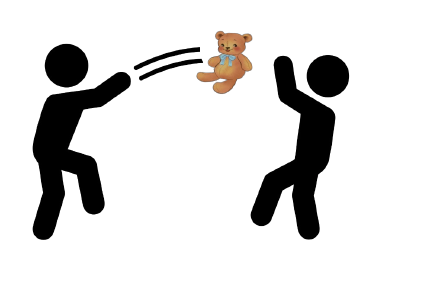 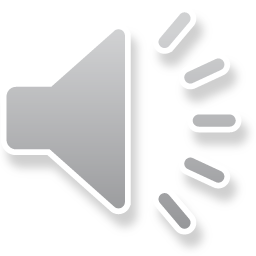 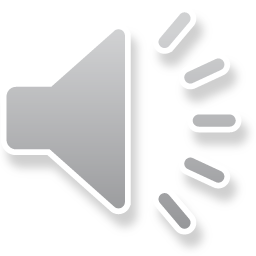 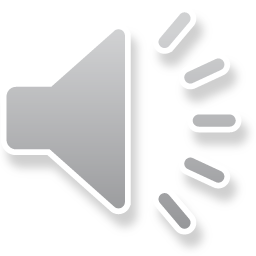 [Speaker Notes: * Game: Pass the teddy bear
Explain how the game is played.
Give a teddy bear to one student.
Have students listen to music and pass the teddy bear.
Stop music suddenly.
Have the student with the teddy bear talk about their hobbies. 
Continue the game until the time’s out.
Check students’ pronunciation. Praise students if they have done well.]
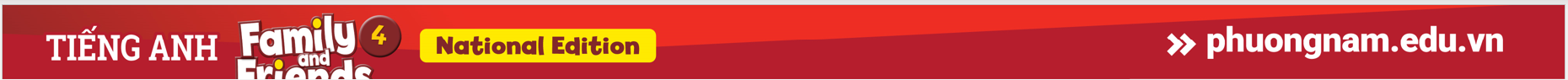 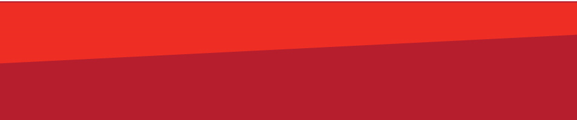 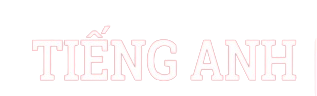 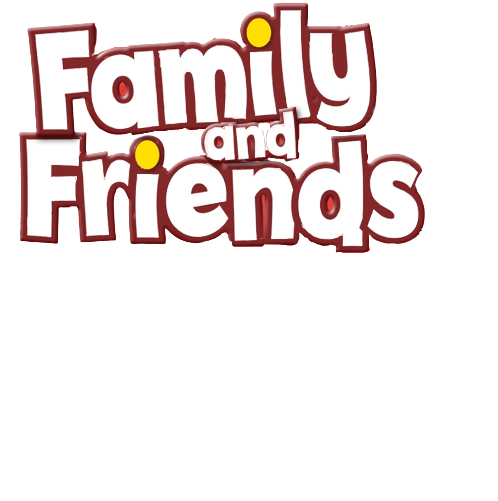 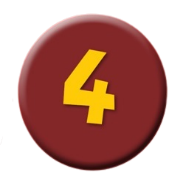 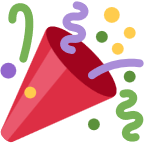 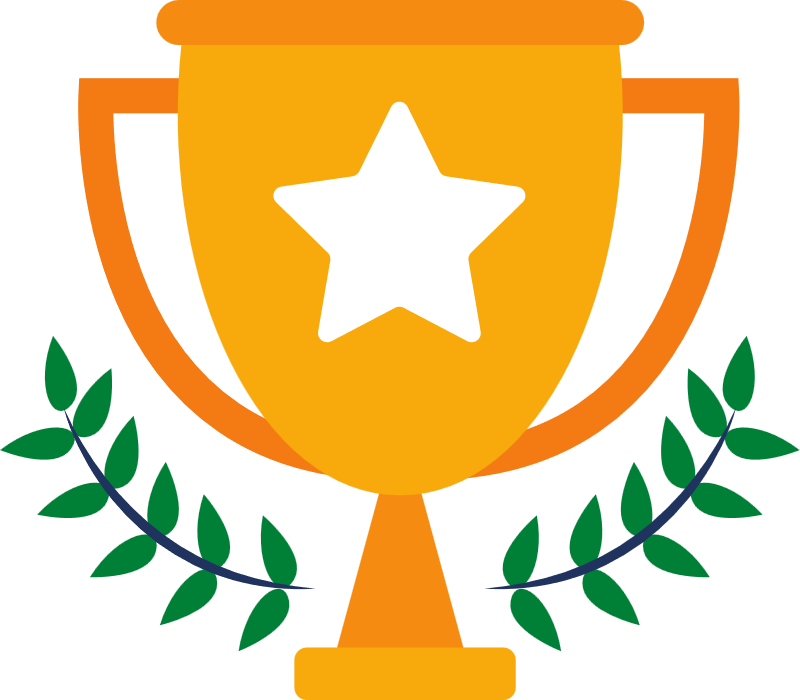 Our Winners!
Peter
Eric
Julie
[Speaker Notes: Replace photos and names with your students’ information.]
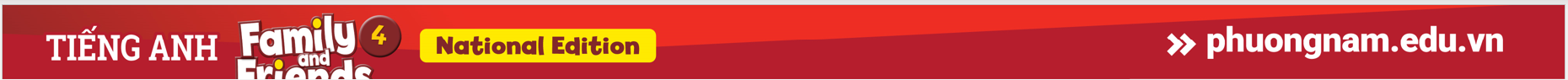 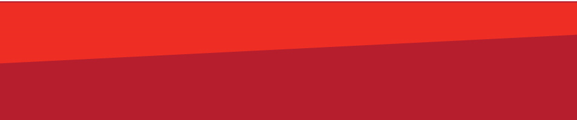 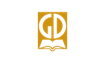 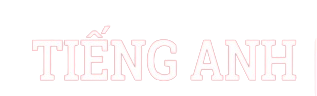 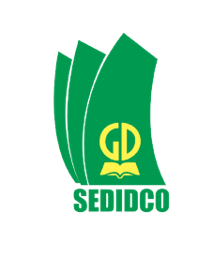 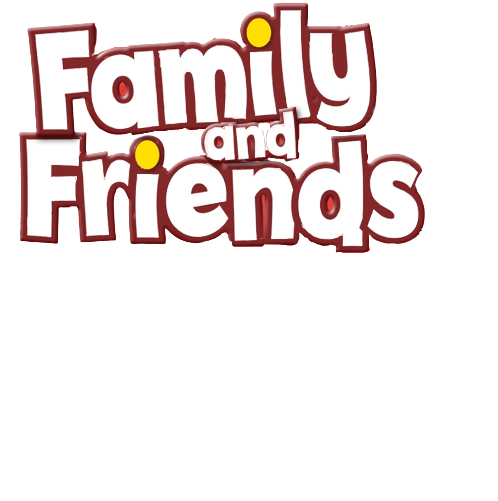 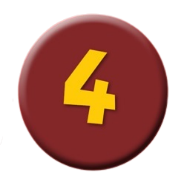 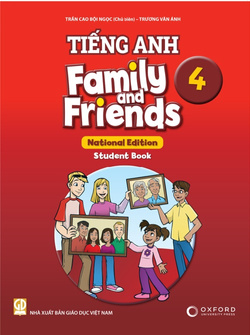 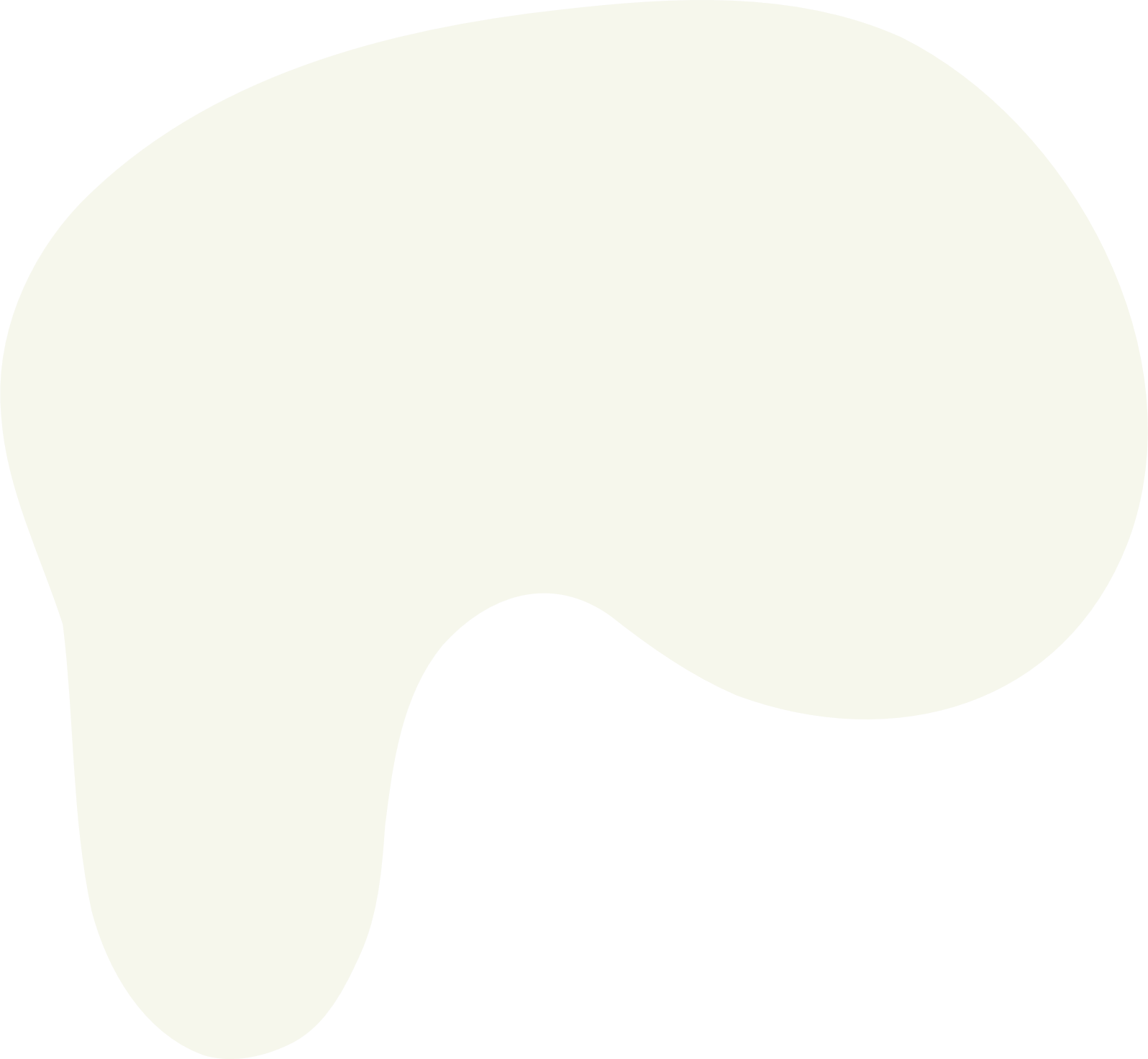 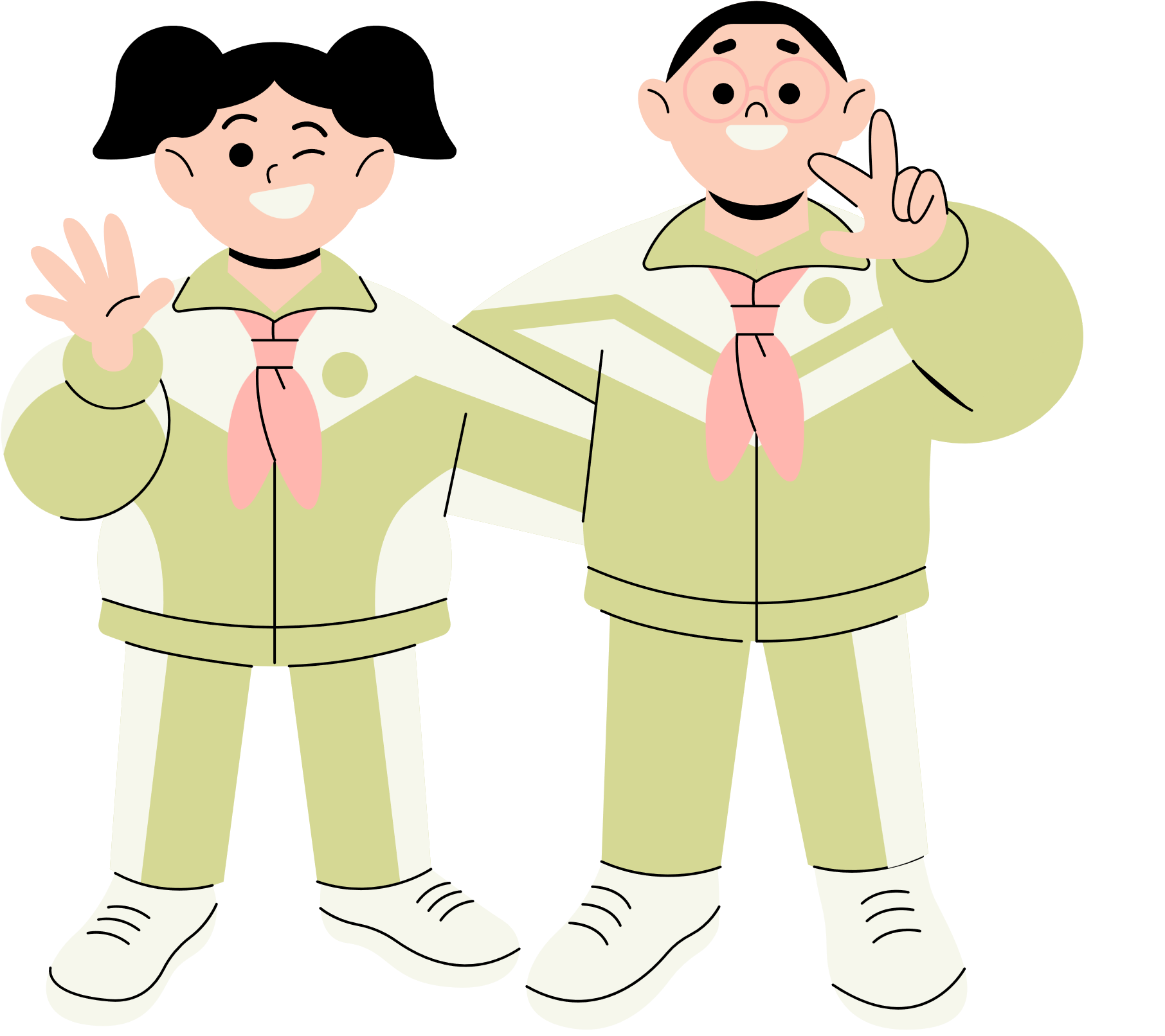 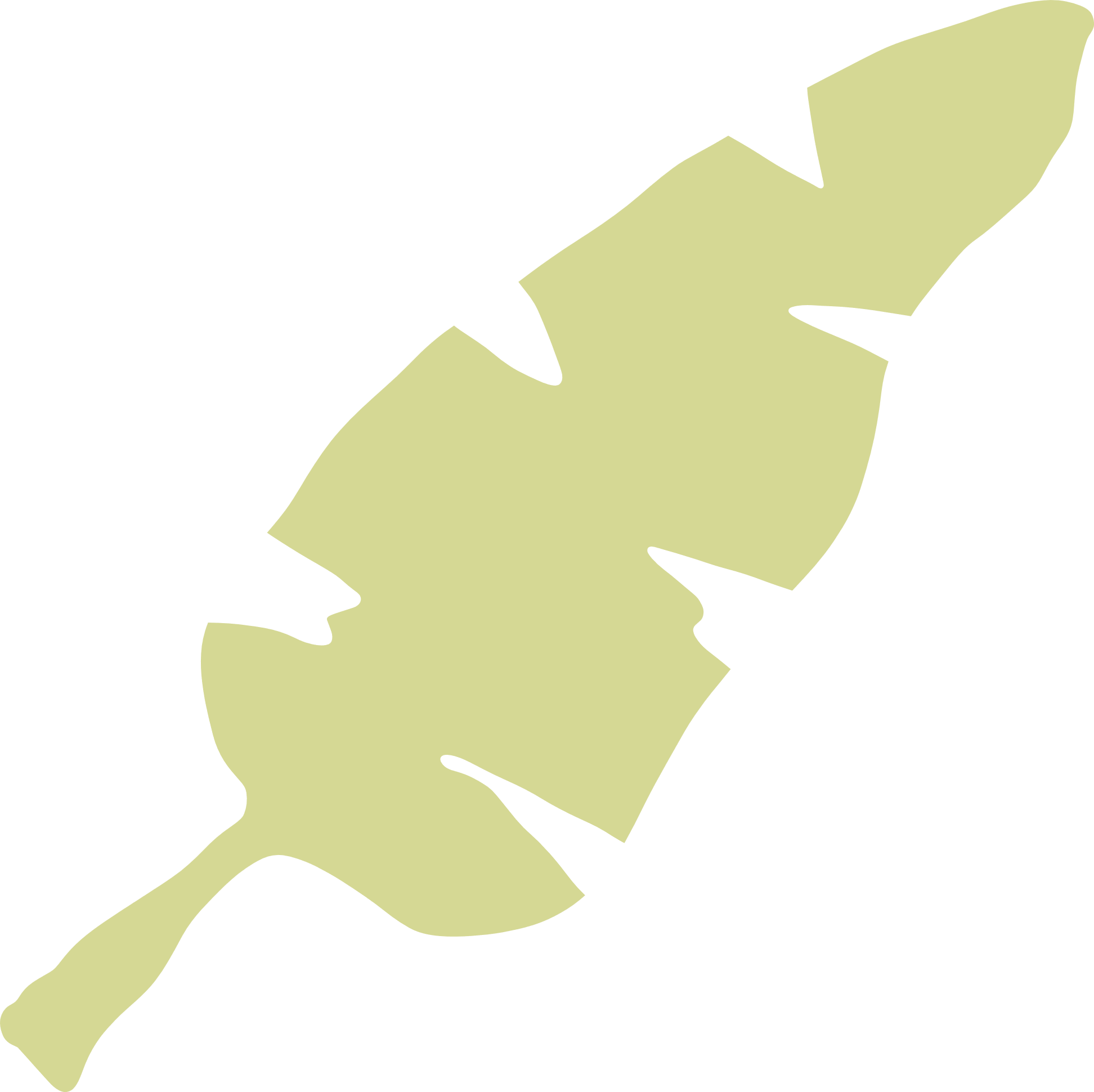 Thank You!
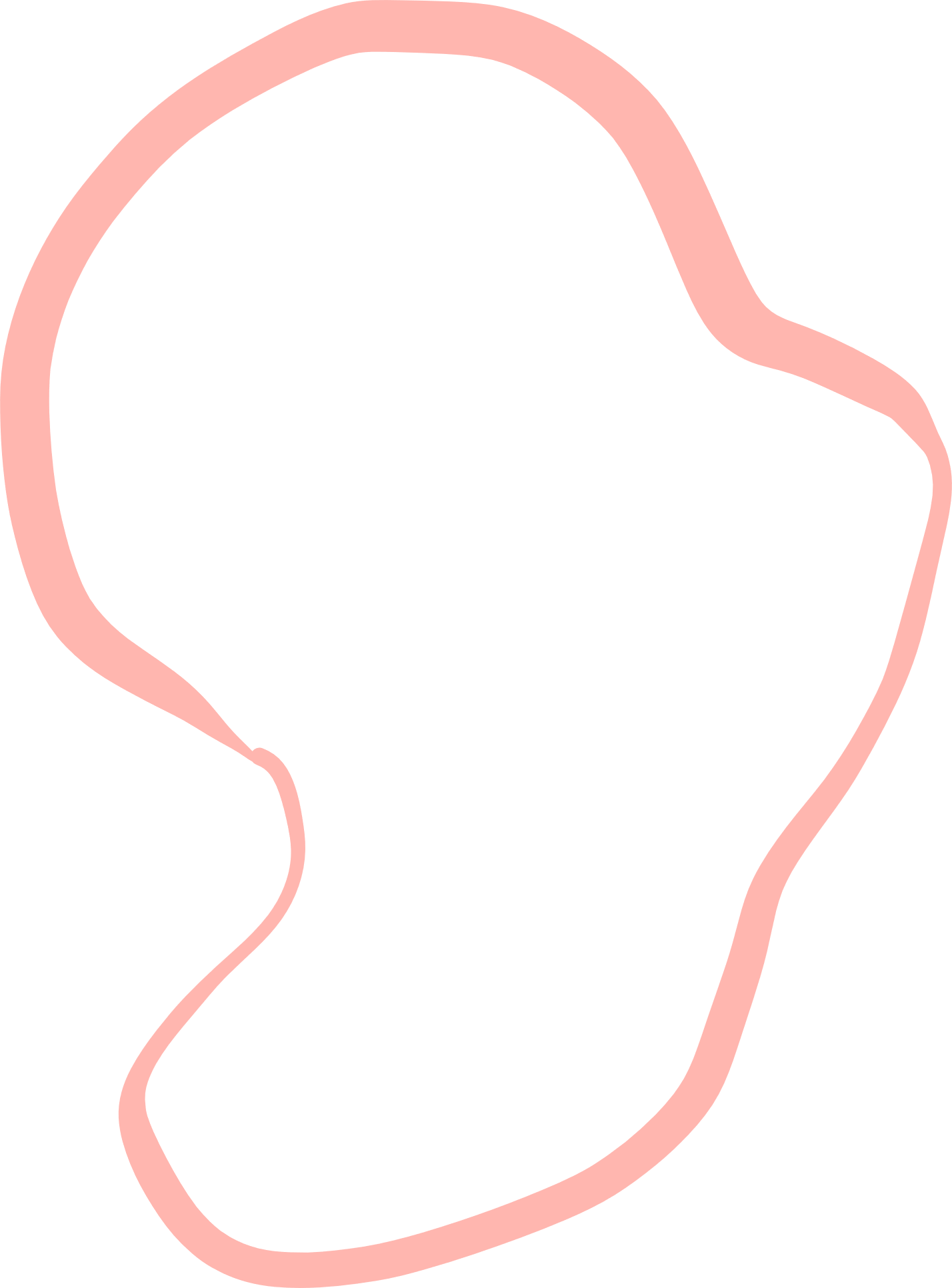 See You Next Time.
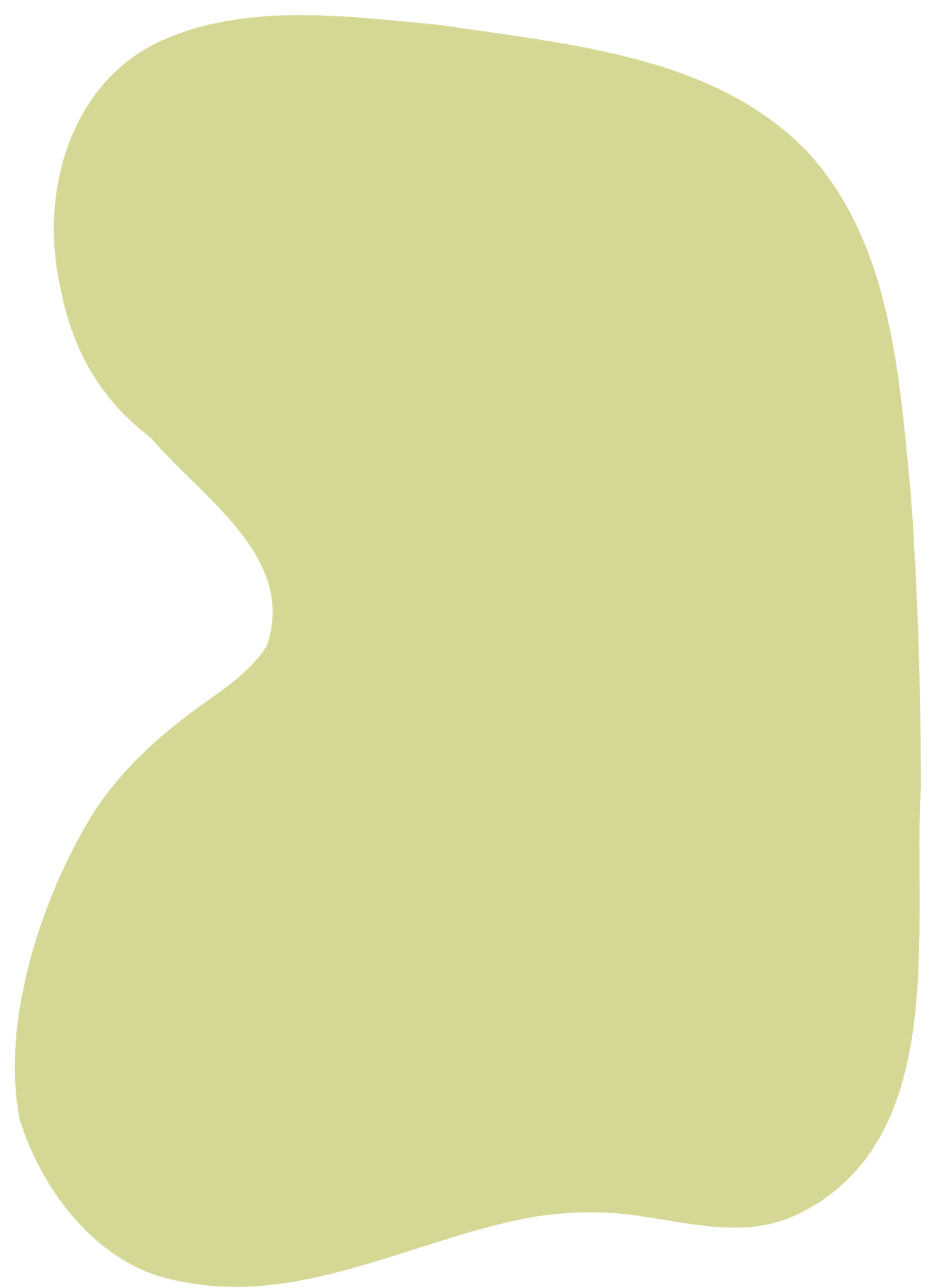 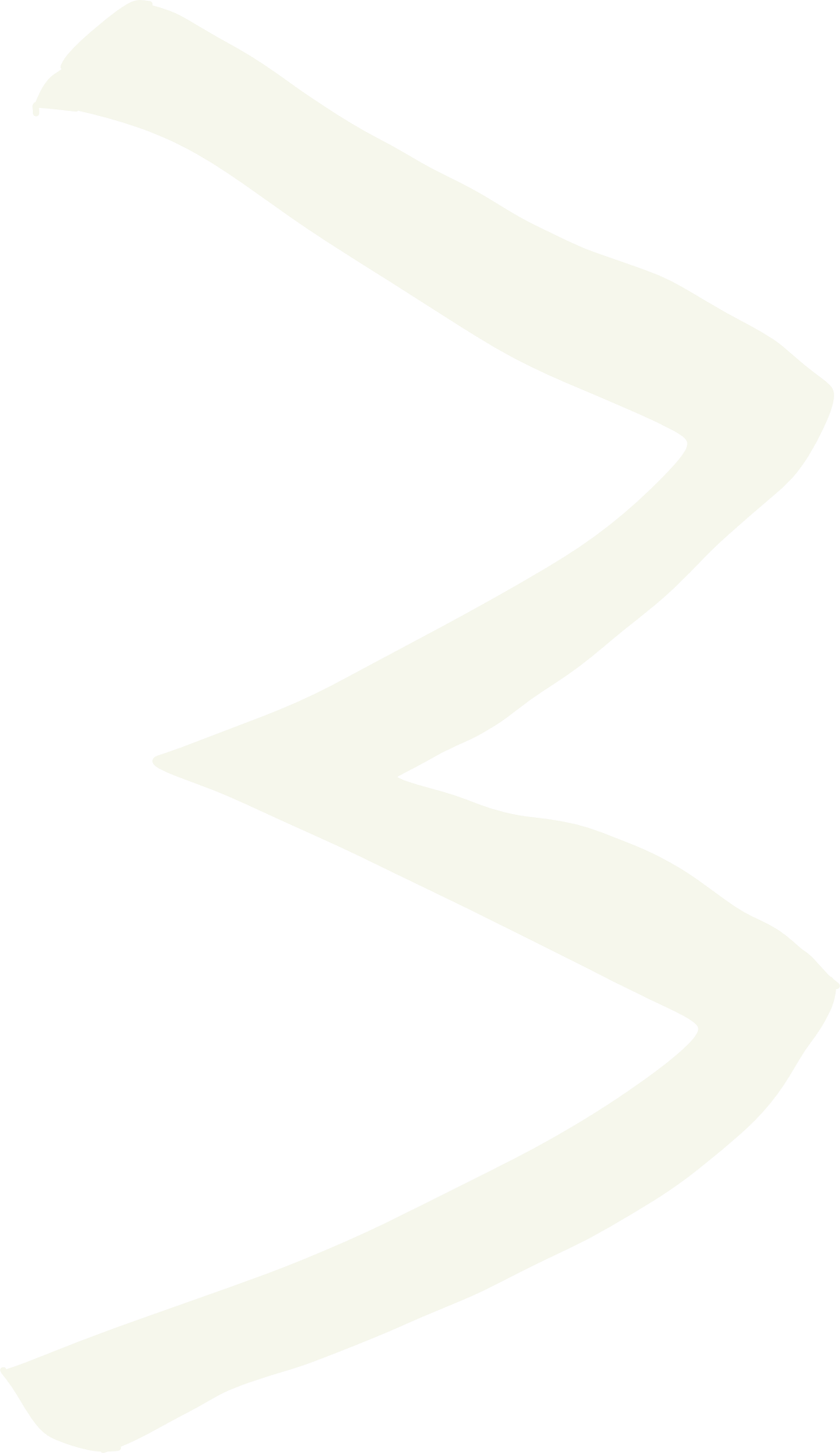 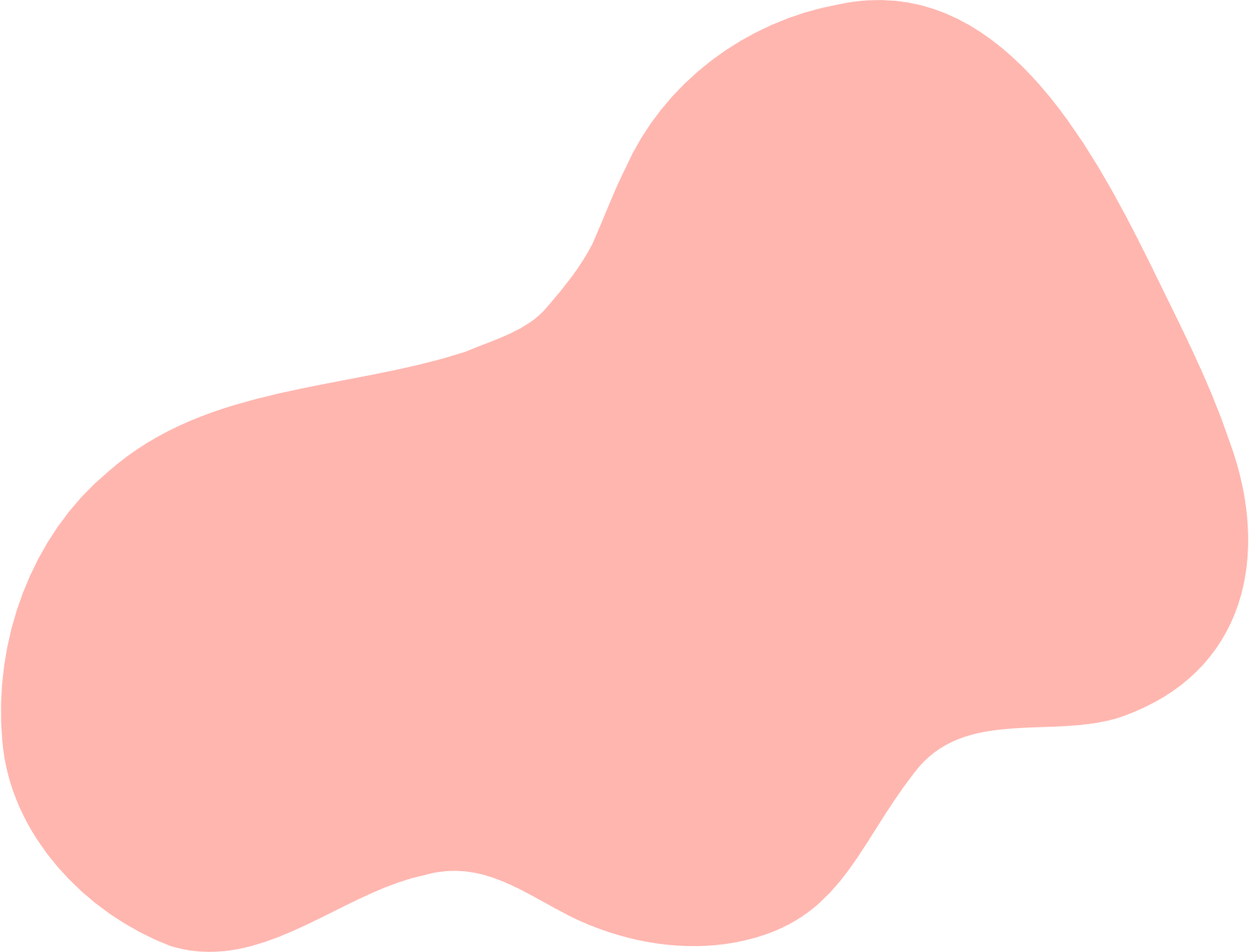 [Speaker Notes: https://www.youtube.com/watch?v=SRyFiVeNjWs]